ISTITUTO COMPRENSIVO DI LANZARA
Livello scuola primaria
Francesco Amendola
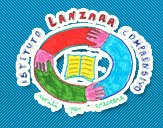 PERCORSO DI FORMAZIONE E DI RICERCA IN RETEPER L’ATTUAZIONE DELLE MISURE DI ACCOMPAGNAMENTODELLE INDICAZIONI NAZIONALI PER IL CURRICOLO 2012(C.M. N°22 DEL 26/08/2013)
Classi : 
3° A
3° B
4° B
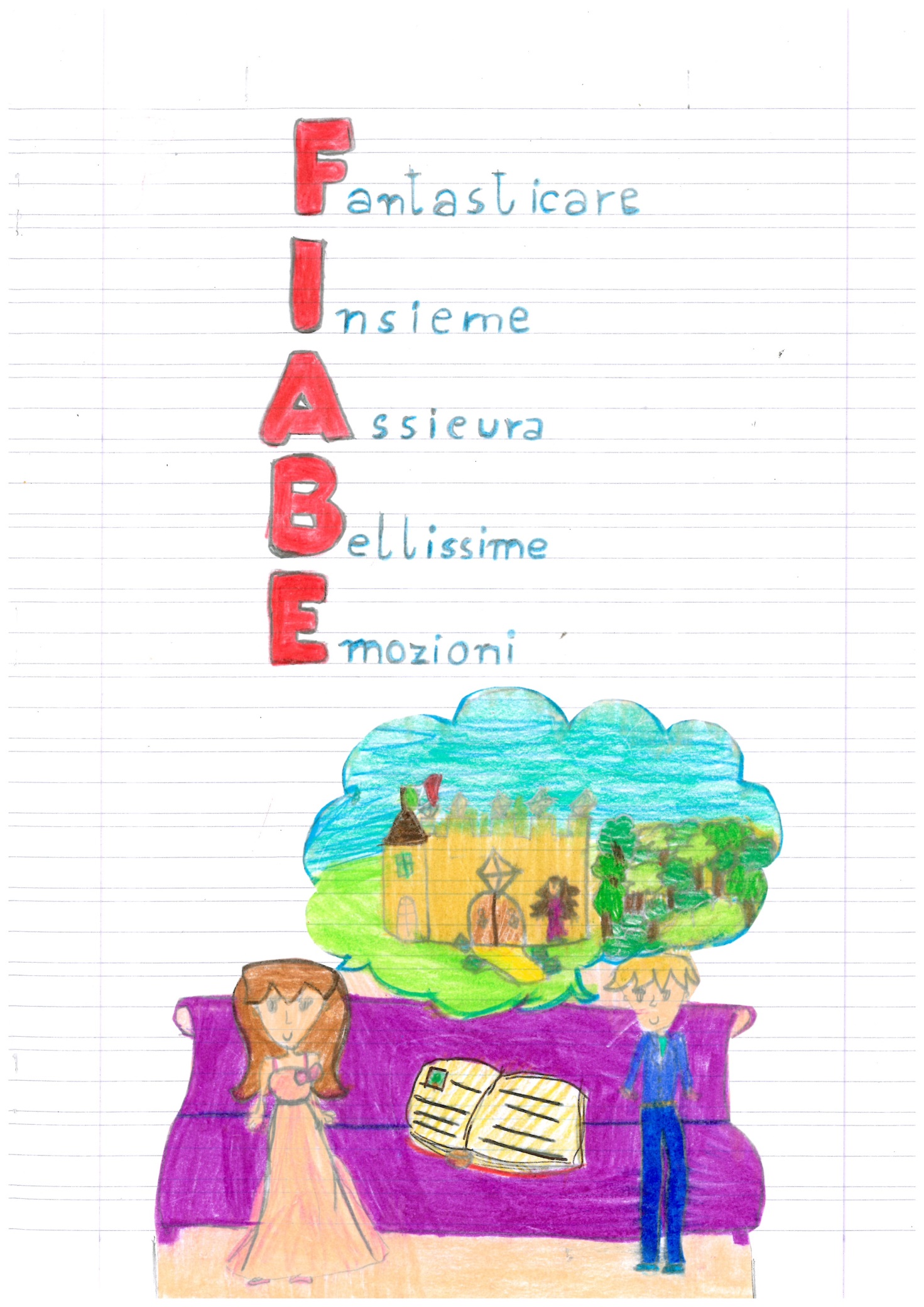 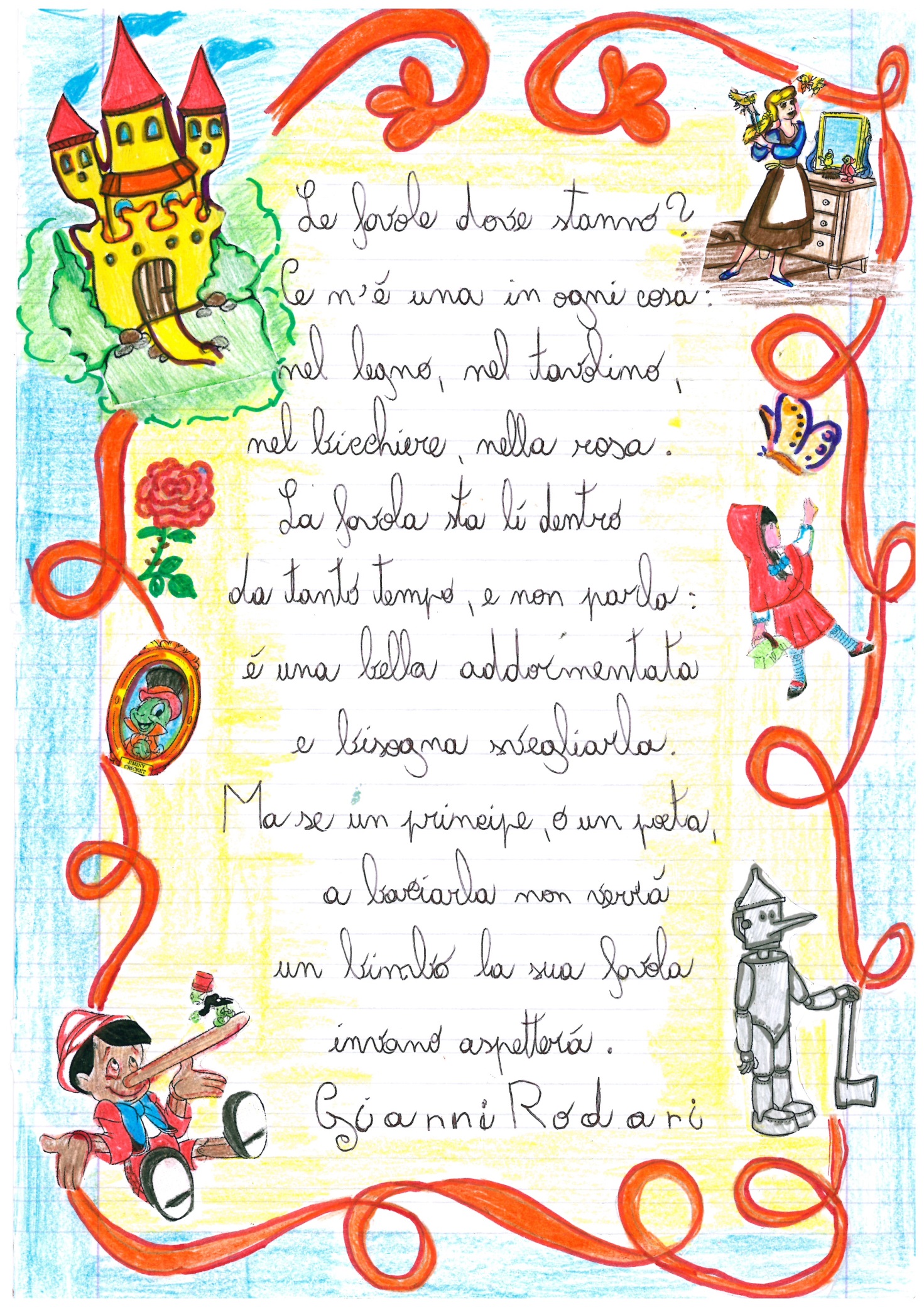 Saper fare (abilità/competenze) 
Riconoscono ed allestiscono un setting adeguato all’ascolto.
Mantengono l’attenzione sull’argomento che si ascolta.
Comunicano utilizzando un lessico adeguato all’argomento.
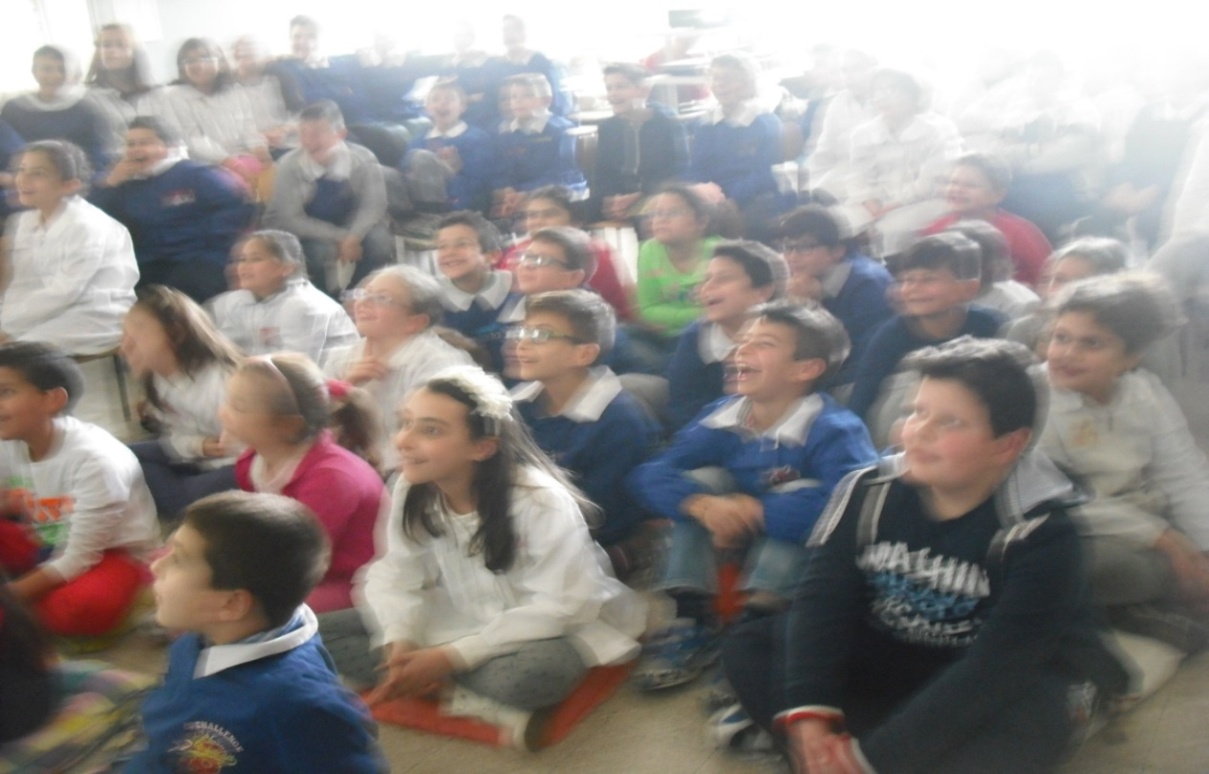 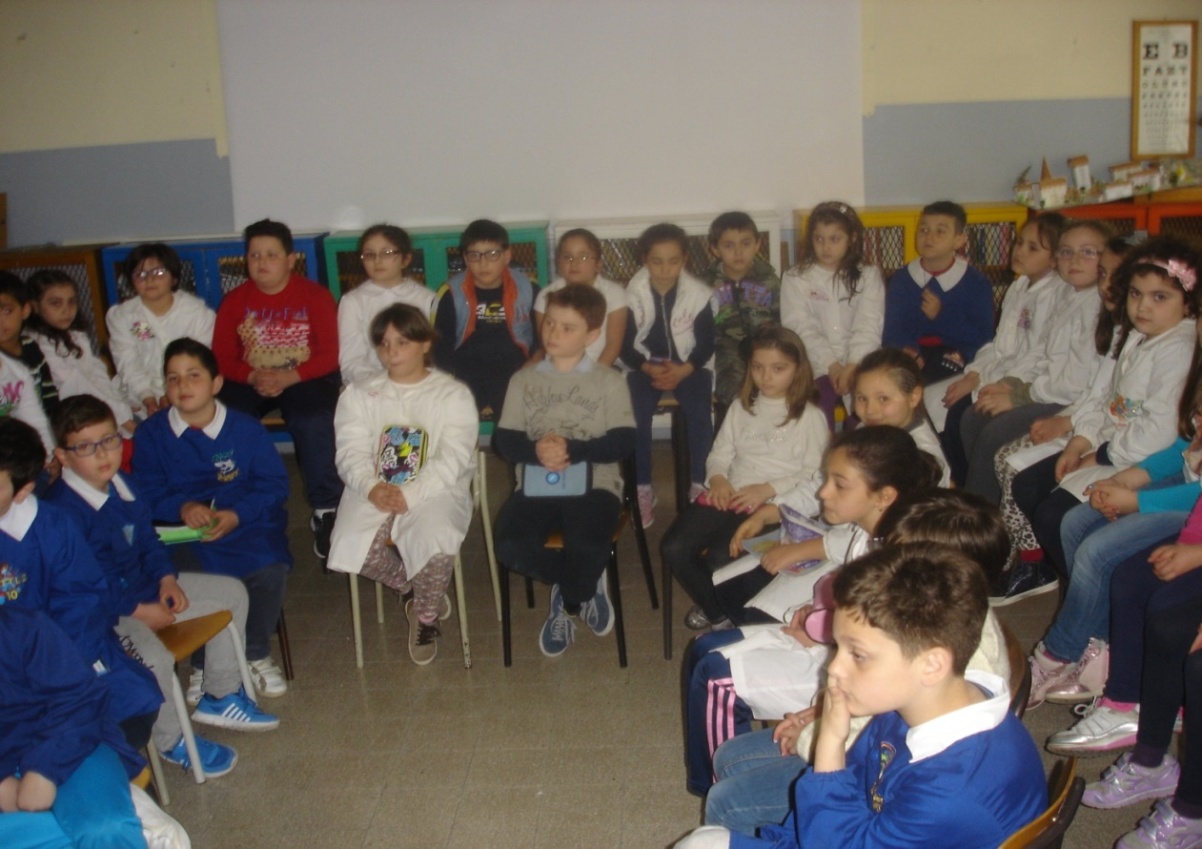 Che cosa sono le fiabe?
Eleonora: le storie lette da mamma o papà nel lettone.
Mena: le storie raccontate da nonna mentre aspettavo la mamma che tornava.
Matteo: storie per i piccoli.
Salvatore : le storie che vuole ascoltare mia sorella.
Nello: storie di re,  principi, cavalieri, draghi, orchi e…
Raffaele : maghi,  incantesimi,  pozioni e filtri magici.
Giusy: storie che finiscono sempre bene.
Marina: storie belle da ascoltare.
Annalaura: storie racchiuse in cd, da guardare in tv…
Giovanni: …quando fuori fa freddo e non si può uscire.
Francesca : storie che finiscono con “vissero felici e contenti”.
Emily : racconti che fanno emozionare.
Andrea: racconti che iniziano con “C’era una volta”.
Francesco Pio:  storie di tanto tempo fa.
Annarita: storie che accadono in  posti bellissimi. 
Giusichiara: si, nei boschi, nei castelli di ghiaccio, in quelli con le torri, nelle foreste  e…
Antonio: racconti che fanno anche ridere.
Luisa: racconti che mi commuovono.
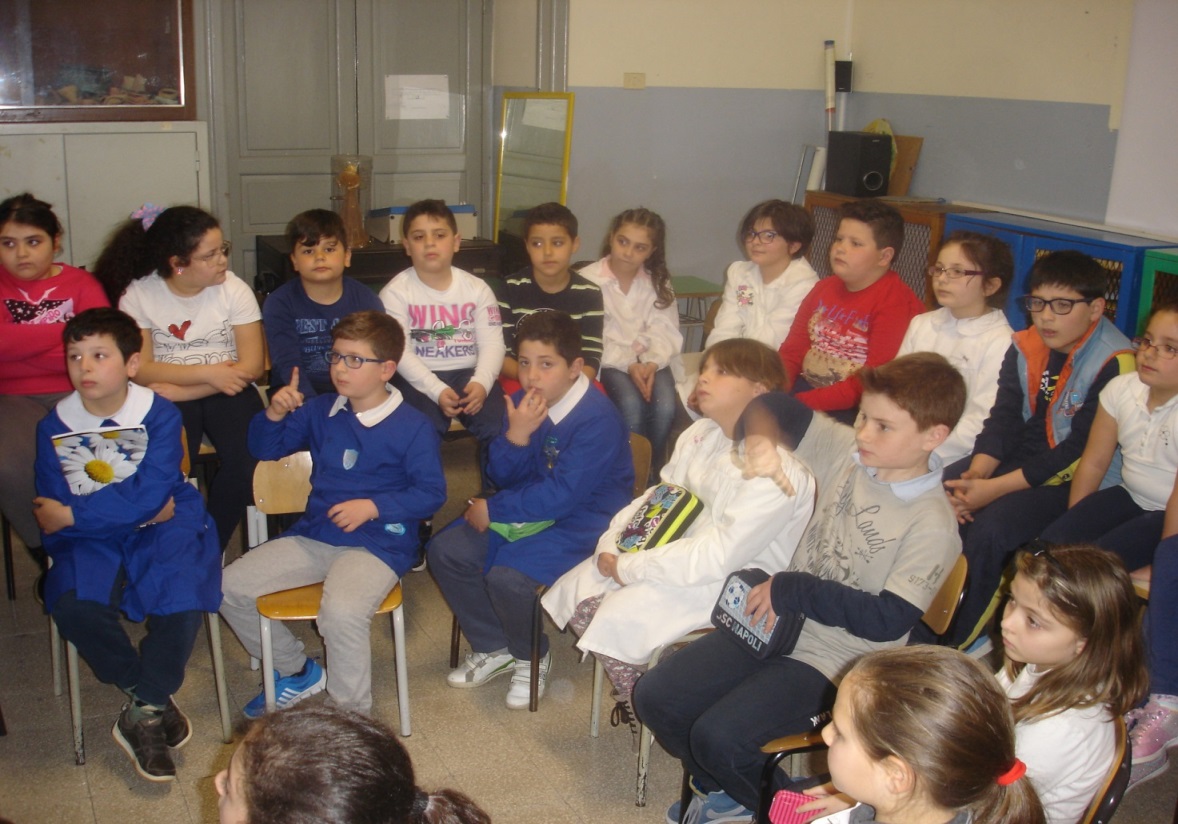 Rispettano i tempi, i luoghi e il proprio turno per intervenire.
Pongono domande per acquisire maggiori informazioni.
Prendono nota di quanto si comunica.
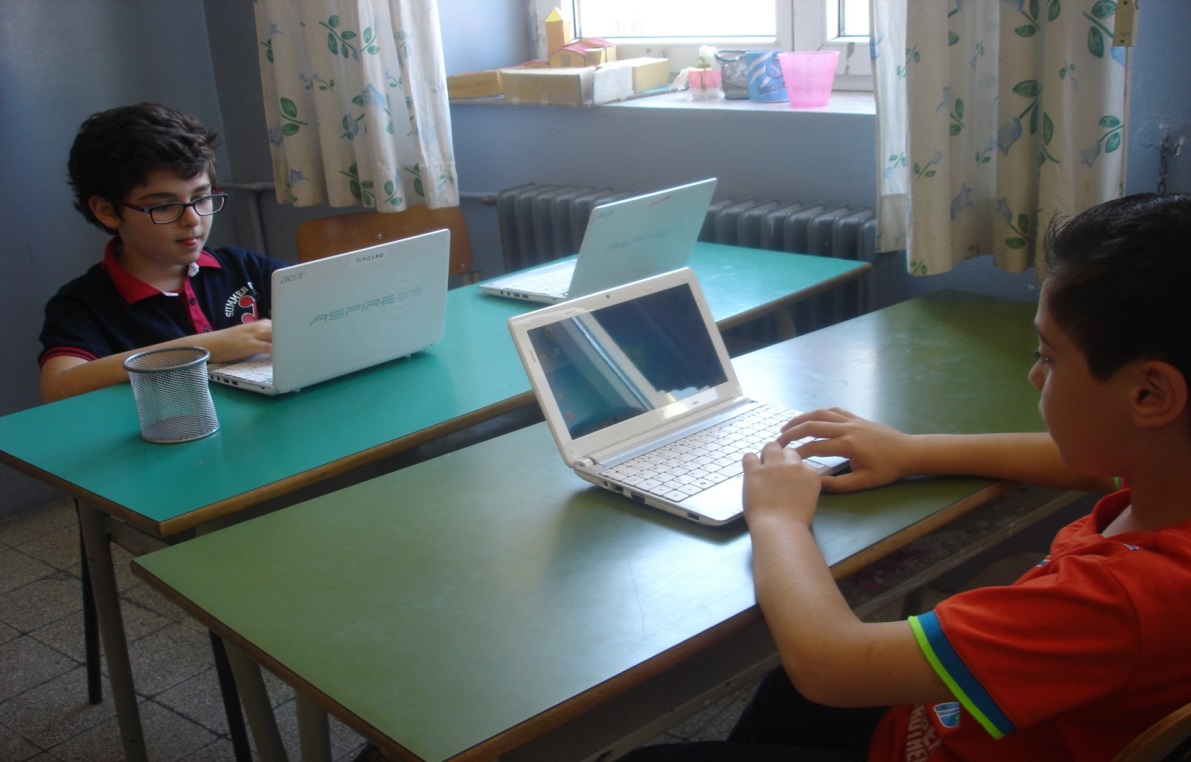 La  fiaba ha origini antichissime.

E’ un racconto magico e meraviglioso, popolato da fate, orchi, draghi e… dove avvengono miracoli ed incantesimi e la bacchetta magica esaudisce ogni desiderio.
In ogni fiaba il bene trionfa sempre sul male.
Le fiabe incominciano con
“C’ERA UNA VOLTA”
Perché parlano di tanto tempo fa.
Gli alunni  ascoltano diverse fiabe
Pollicino..
Il nano Tremotino
Vassilina la bella..
Prezzemolina
Il mago di Oz
L’ omino della pioggia…
IL NASO CHE SCAPPA
GLI UOMINI DI BURRO
Il gatto con gli stivali
La sirenetta
DENTRO LA FIABA
Il Mago di OZ
Dorothy è una bimba che vive in Kansas con gli zii e il cane Toto.Un giorno, un violentissimo tornado solleva la casa da terra, e la spinge nell'aria.Mentre gli zii riescono a rifugiarsi sottoterra, Dorothy e Toto rimangono all'interno della casa e vengono trasportati in volo assieme ad essa, fino alla fantastica Terra Blu .
La storia continua raccontando le tante avventure che vive Dorothy e i personaggi che incontra nel lungo viaggio che compie per tornare a casa.
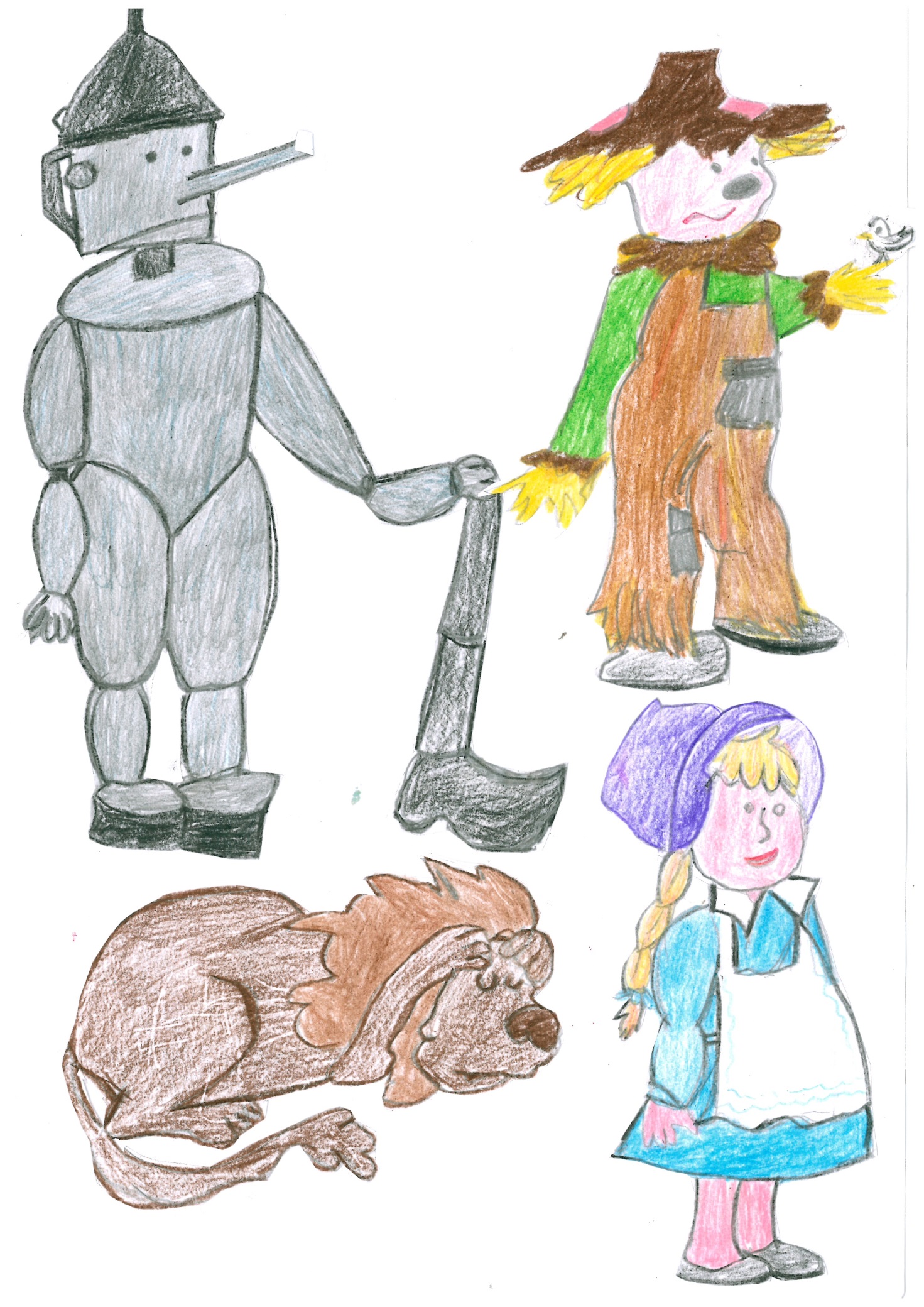 Riconoscono gli elementi costanti di una fiaba e ne individuano le caratteristiche.

Attività: alla ricerca degli aggettivi adatti e degli oggetti  con poteri speciali

PROTAGONISTA : bello, simpatico, affascinante, elegante, onesto, sincero, giusto, abile, forte, coraggioso…

ANTAGONISTA : brutto, cattivo, diabolico, crudele, malvagio, mostruoso, bugiardo, rabbioso, furbo, prepotente, gigantesco, misterioso, vendicativo…

L’ AIUTANTE :  buono, altruista, generoso, saggio, magnanimo, tenace….  qualità positive, simili a quelle che caratterizzano il protagonista. 

L’ELEMENTO MAGICO :  bacchetta, specchio, anello, formula magica,  animale fatato…
Attività: realizza le carte delle fiabe
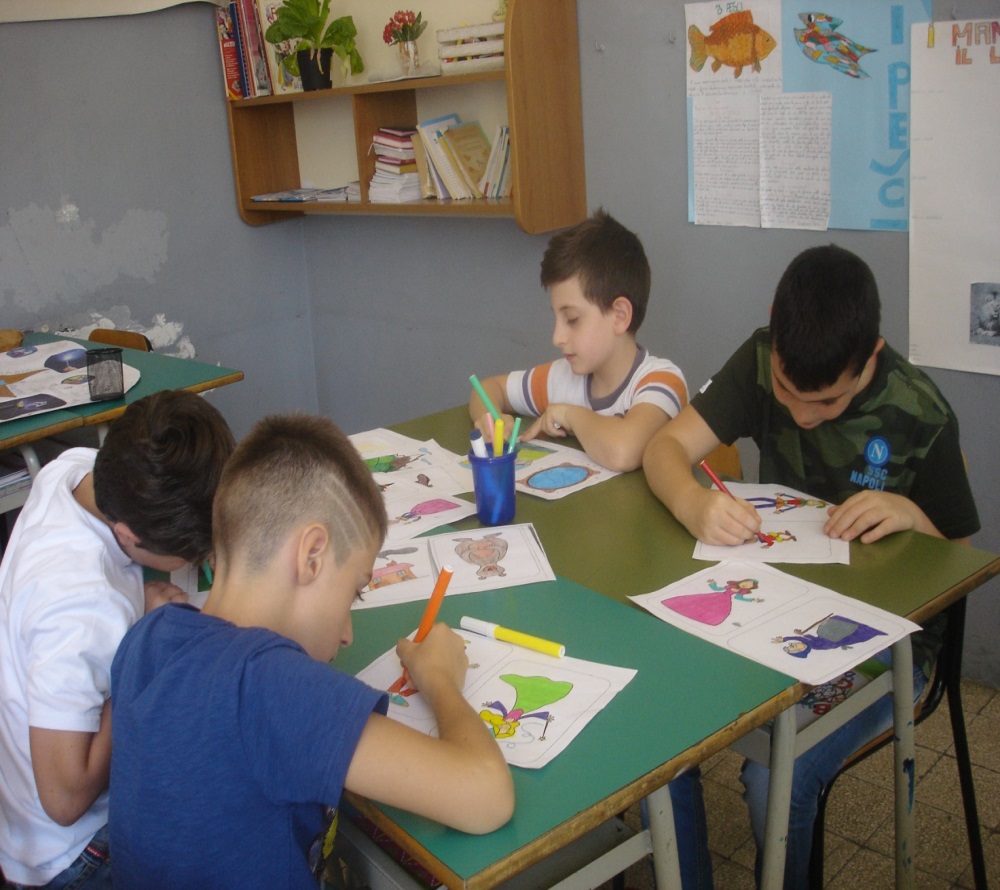 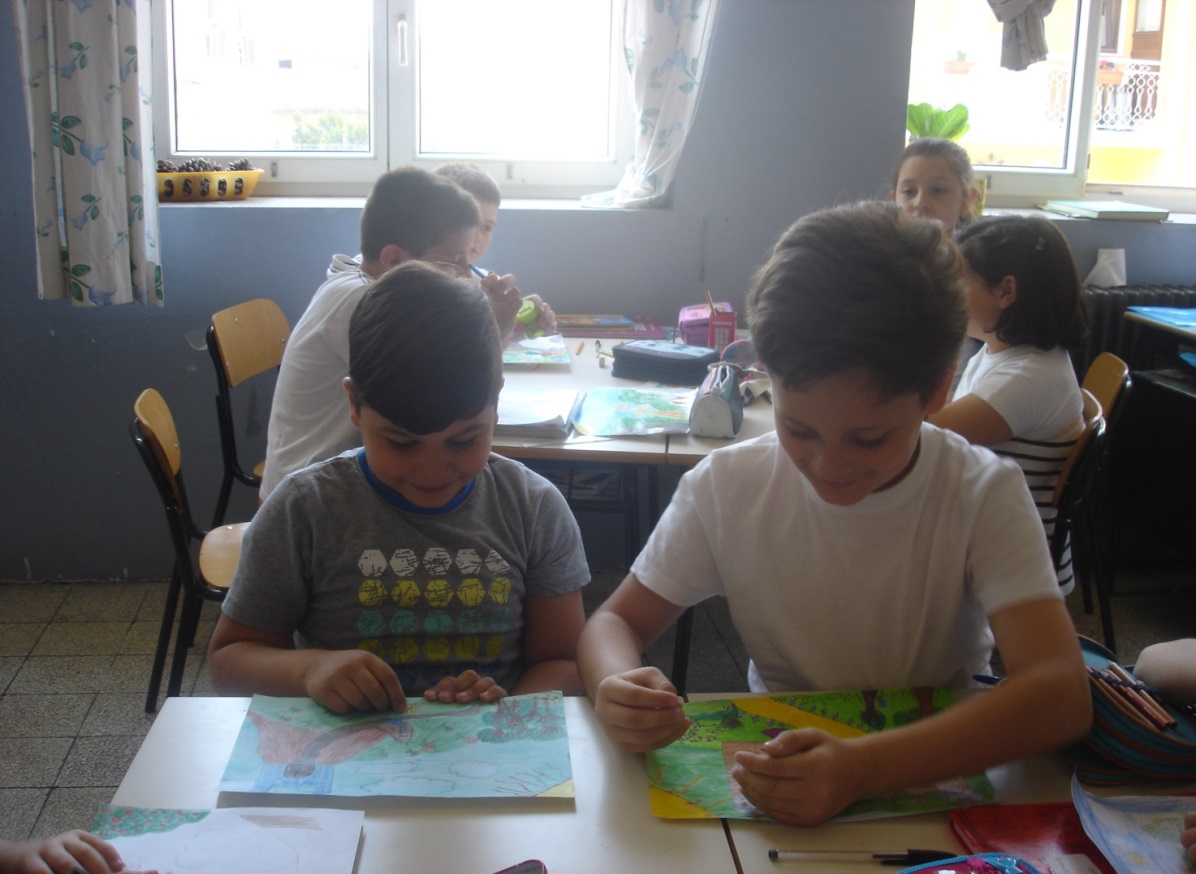 .
Le carte realizzate
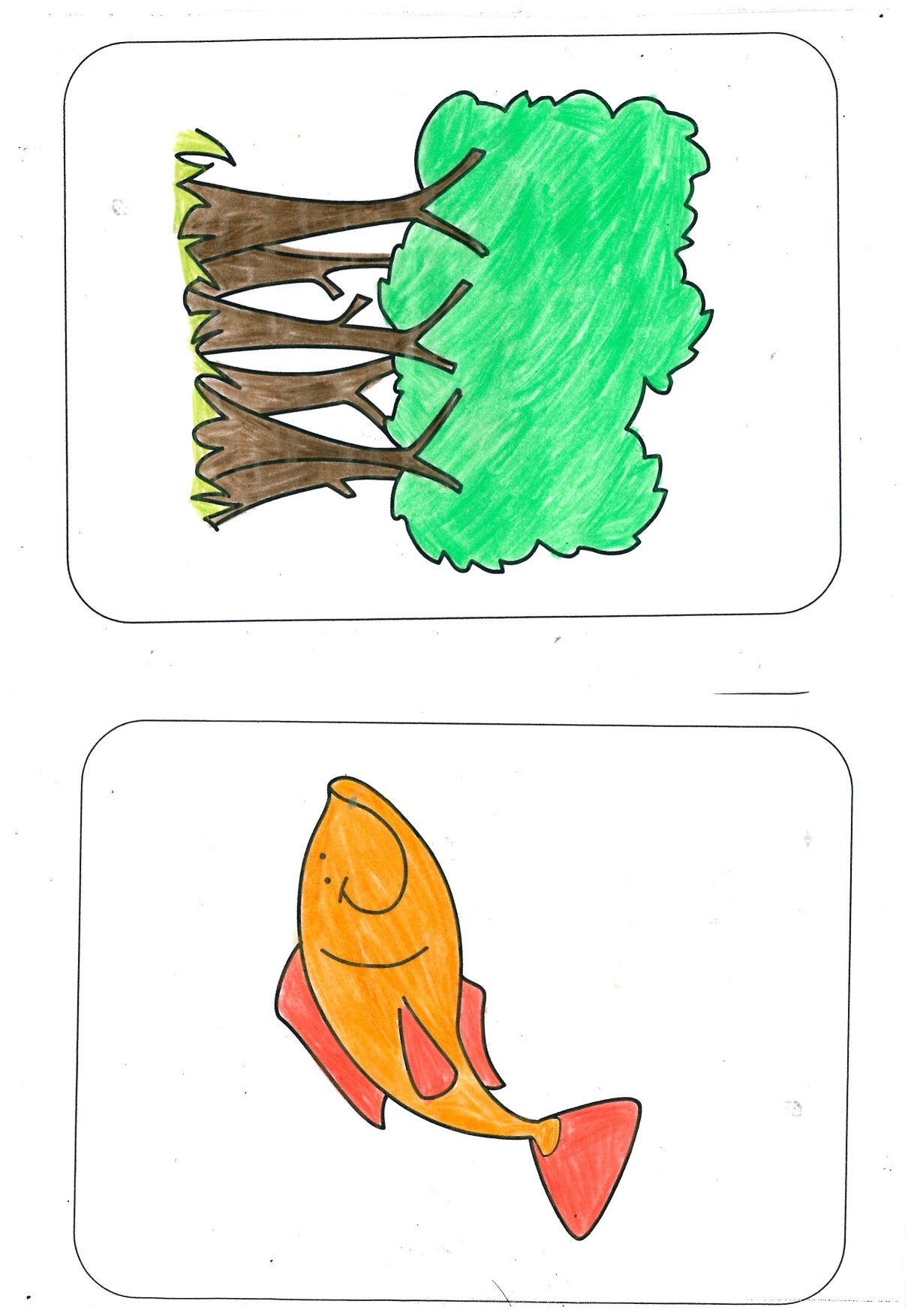 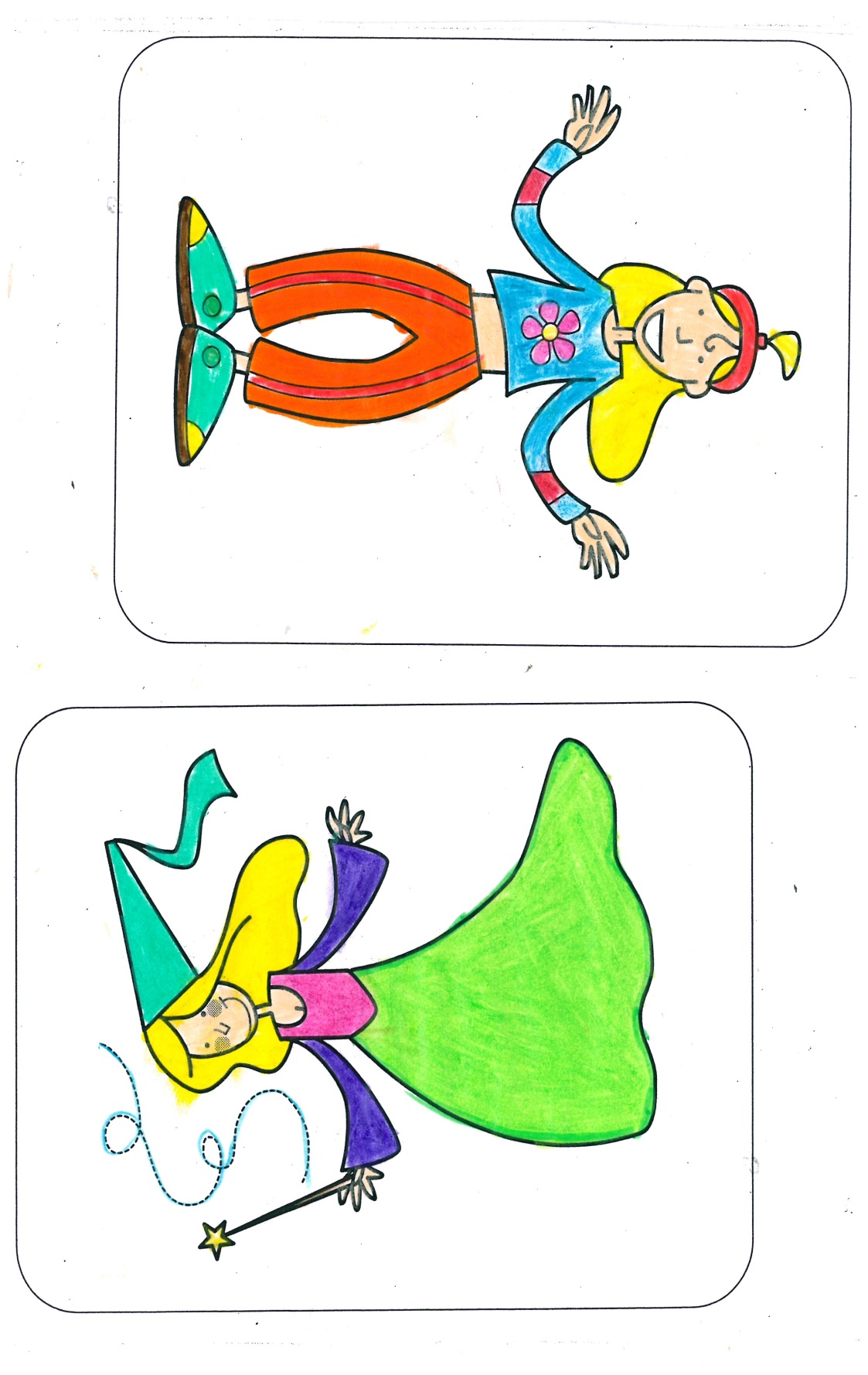 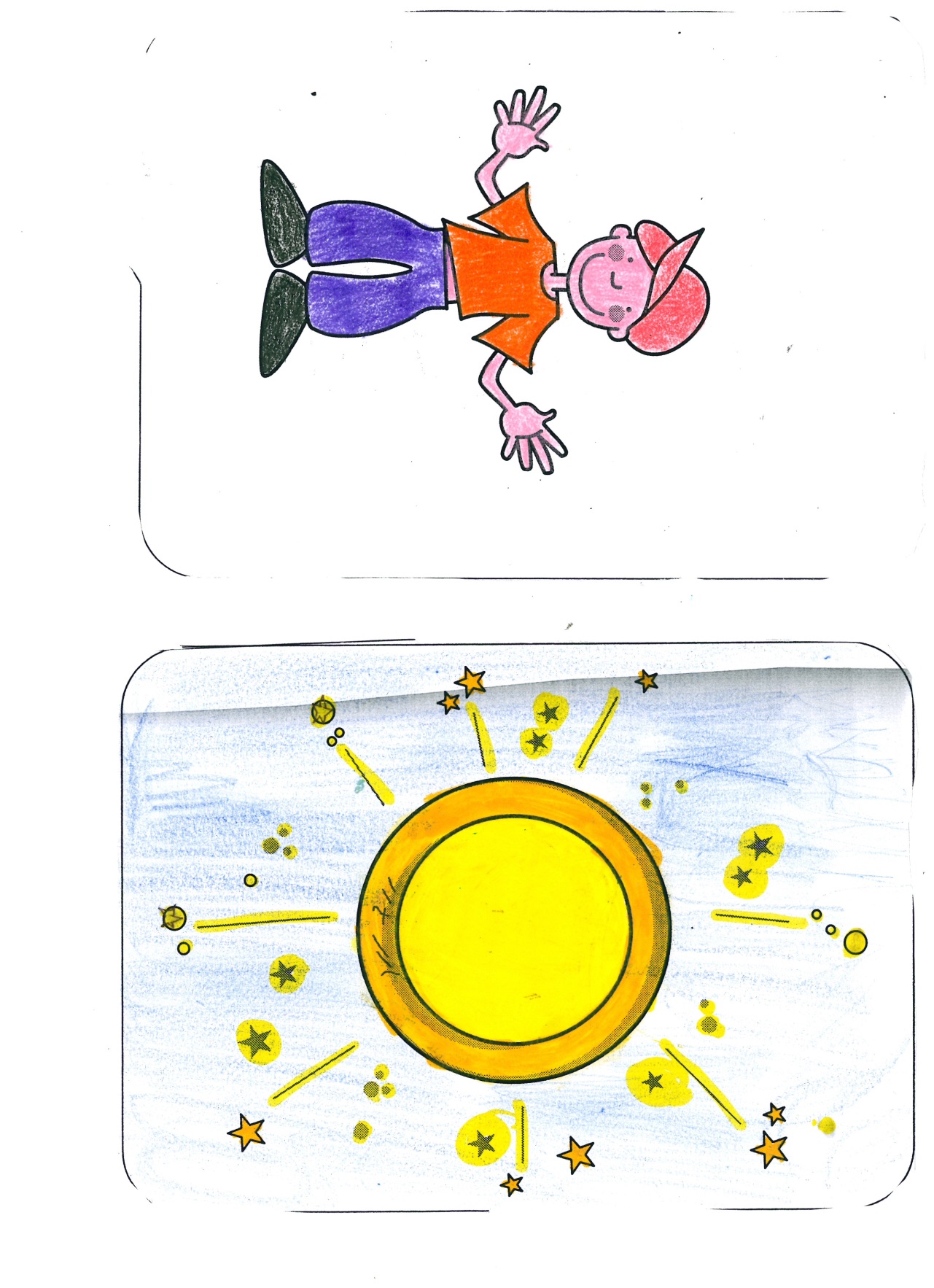 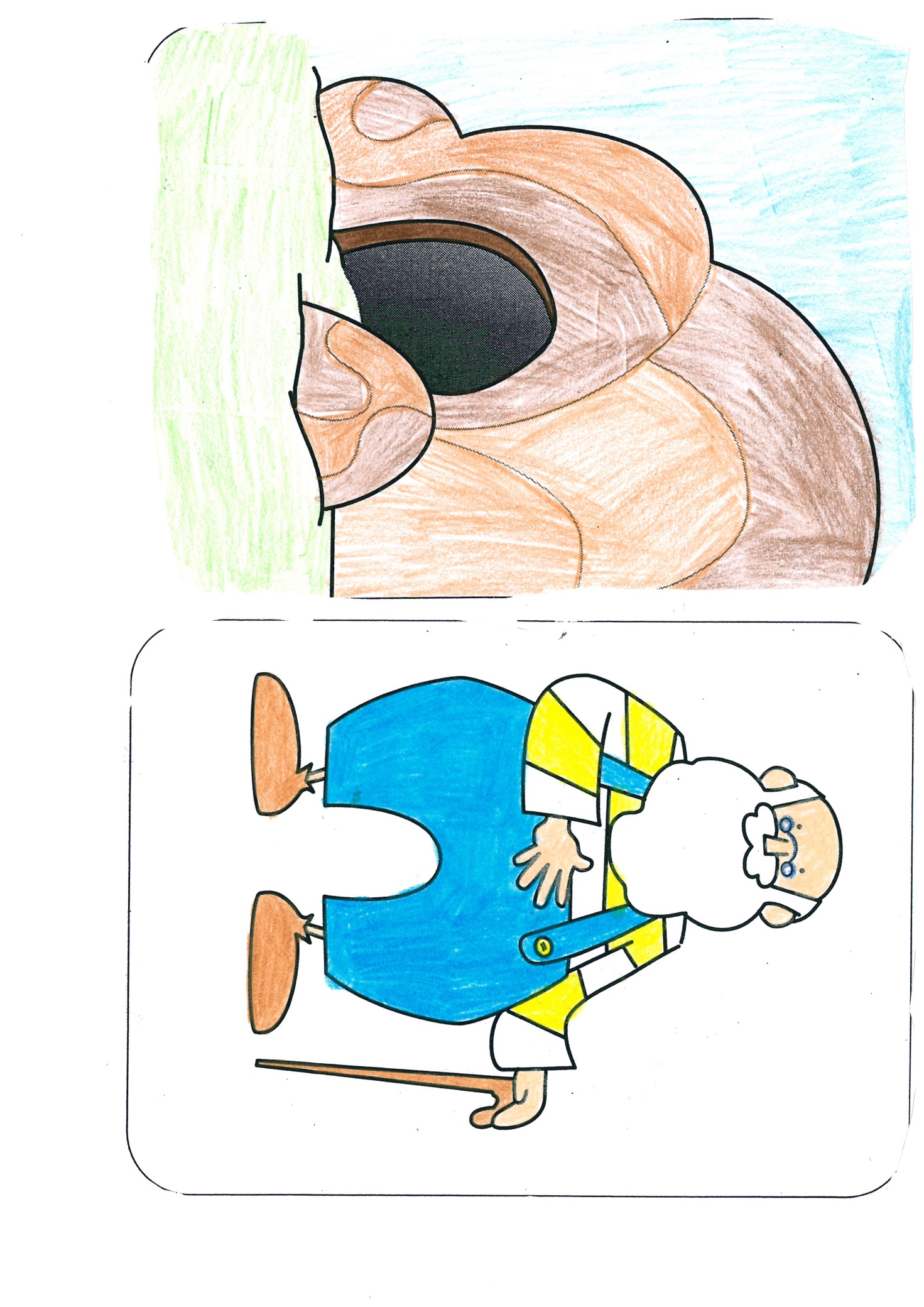 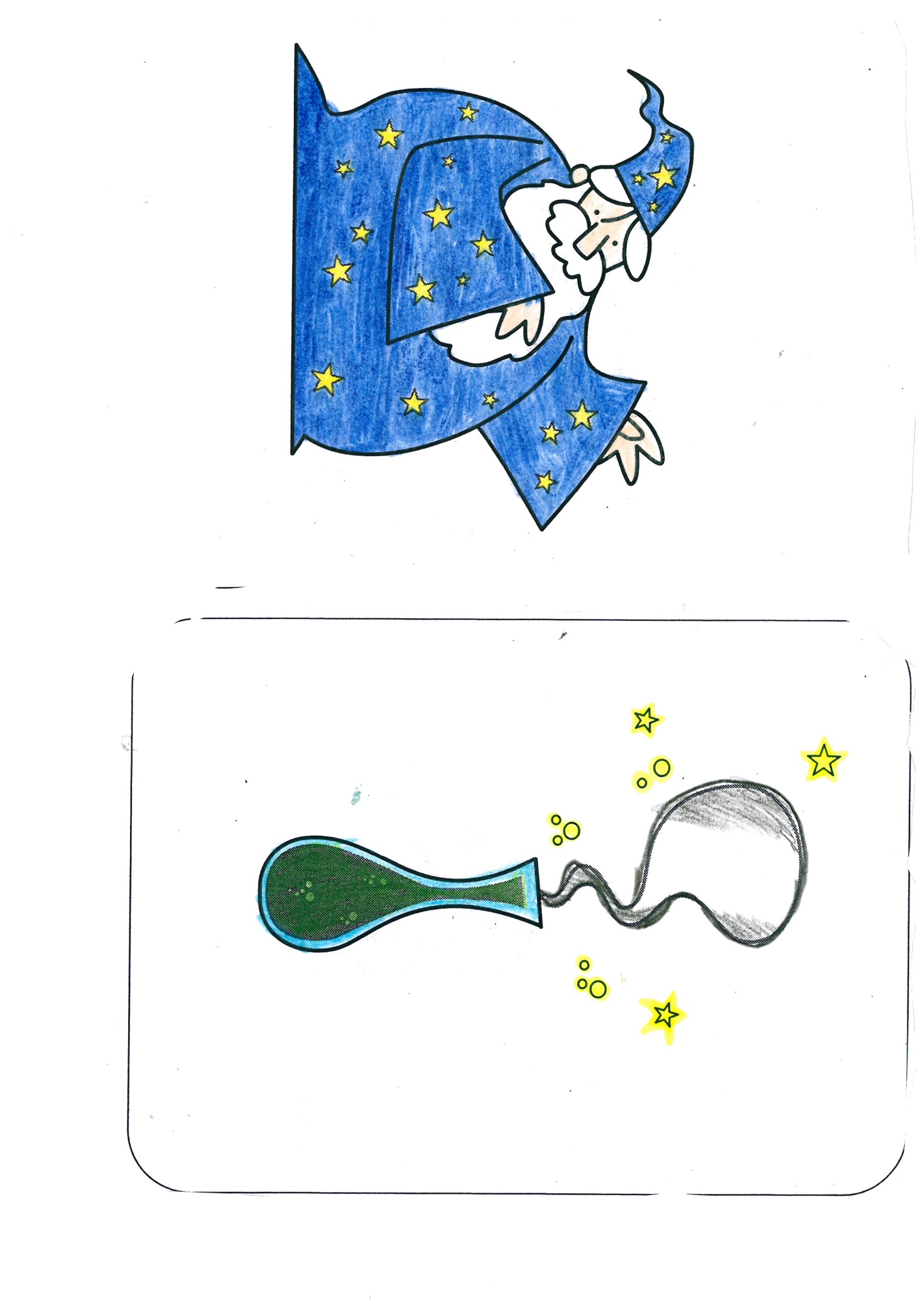 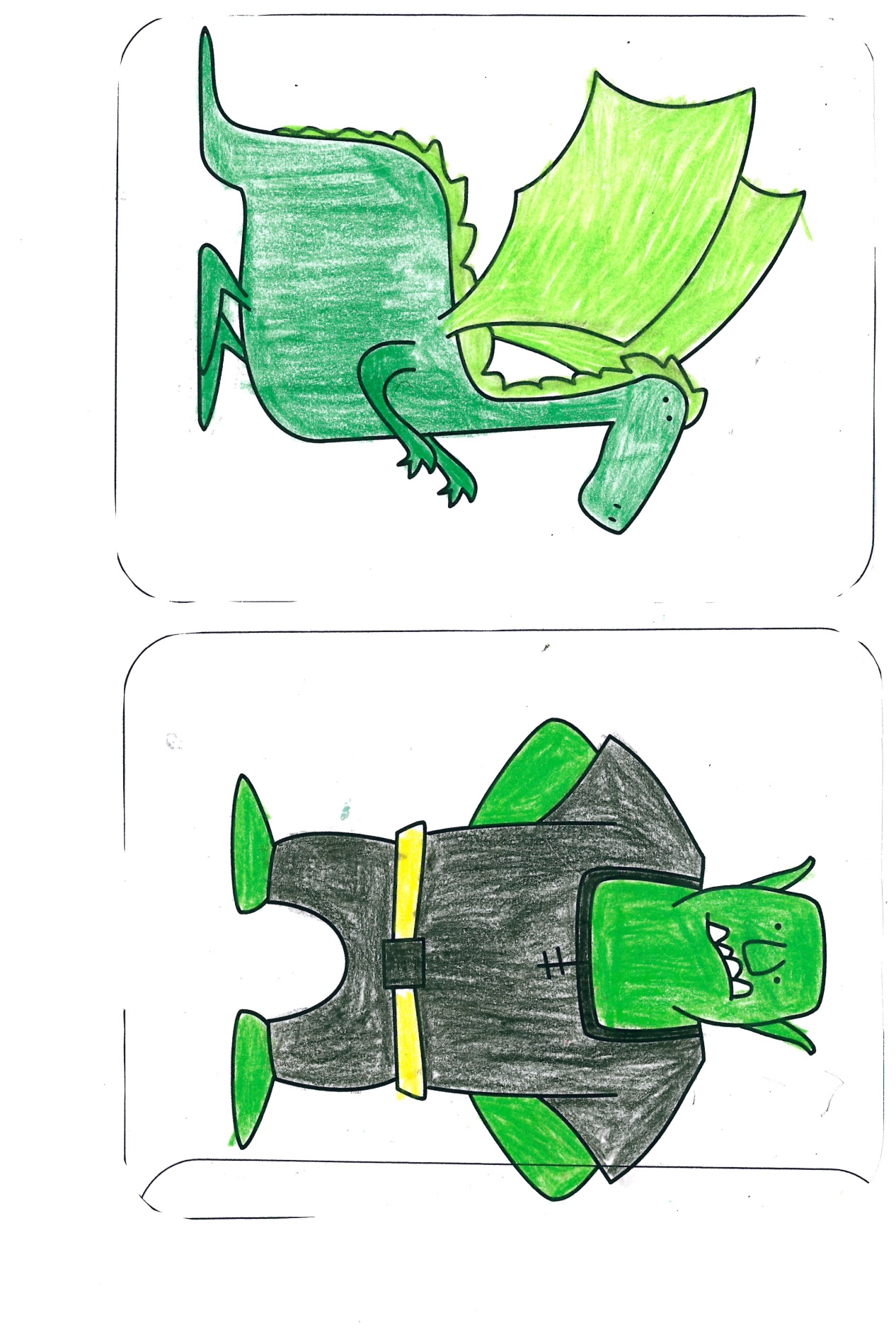 Tra i personaggi delle tante fiabe ascoltate  quello che più  ha entusiasmato i bambini è:” il mago”
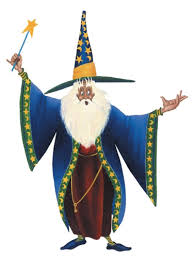 Raccontano esperienze /episodi legati ad una parola.



Le insegnanti utilizzando la tecnica del brainstorming propongono ai bambini di raccontare cosa sanno dei maghi e di esperienze legate ad essi.
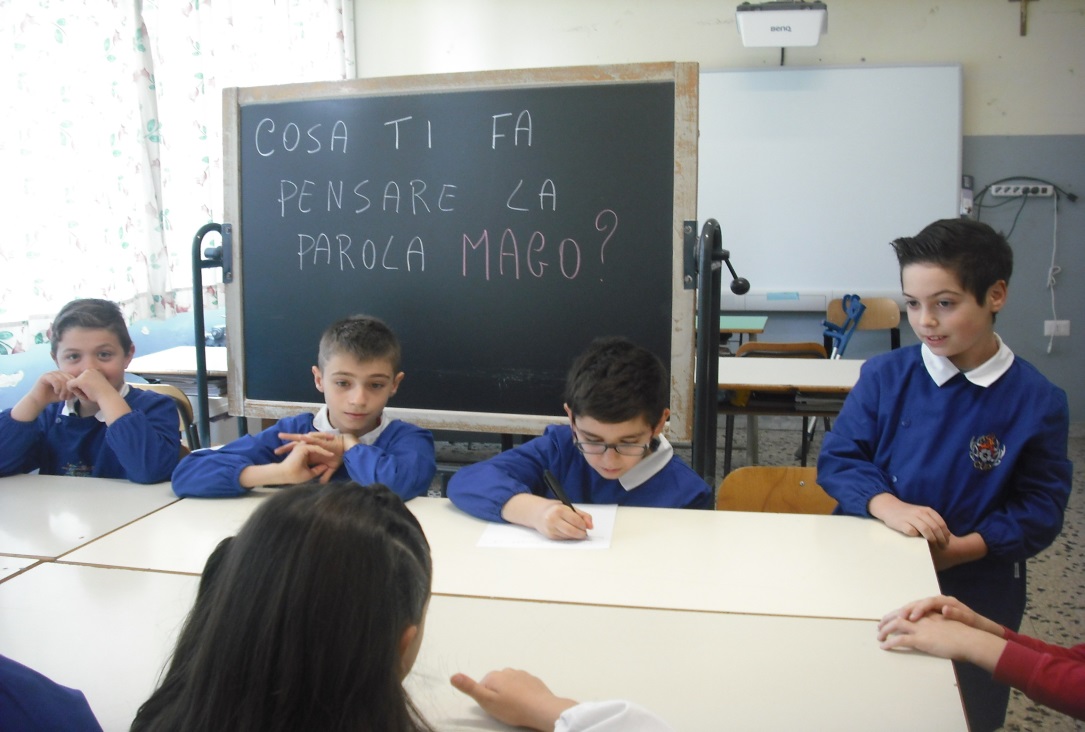 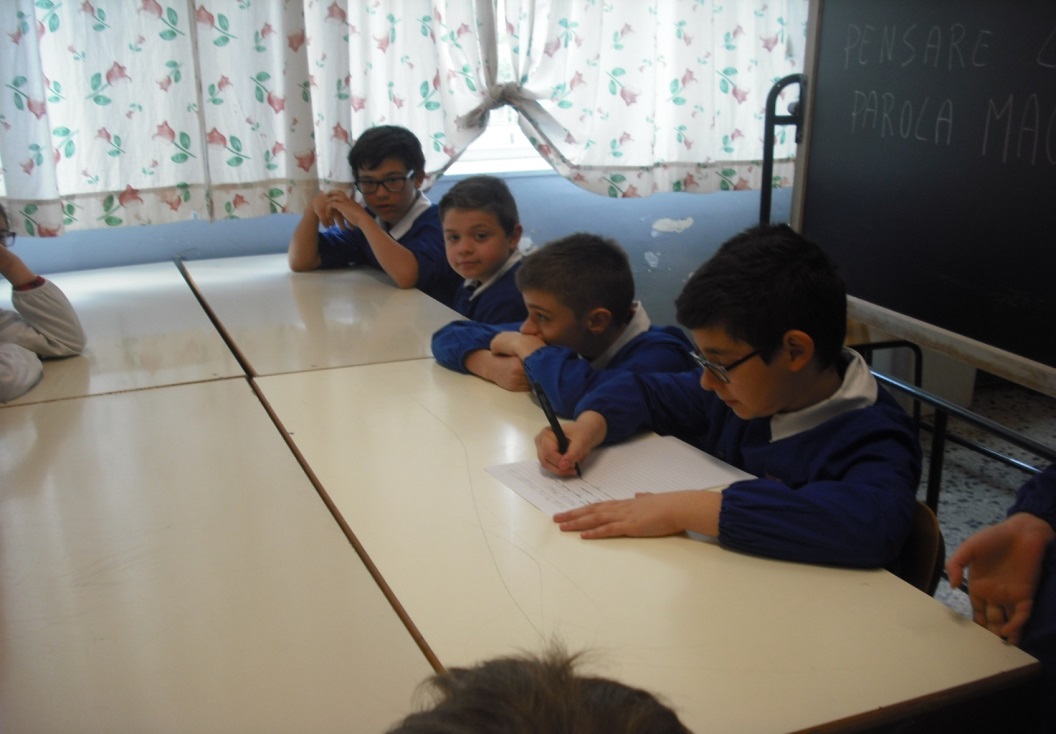 Attività: a caccia di immagini e parole legate al “Mago”
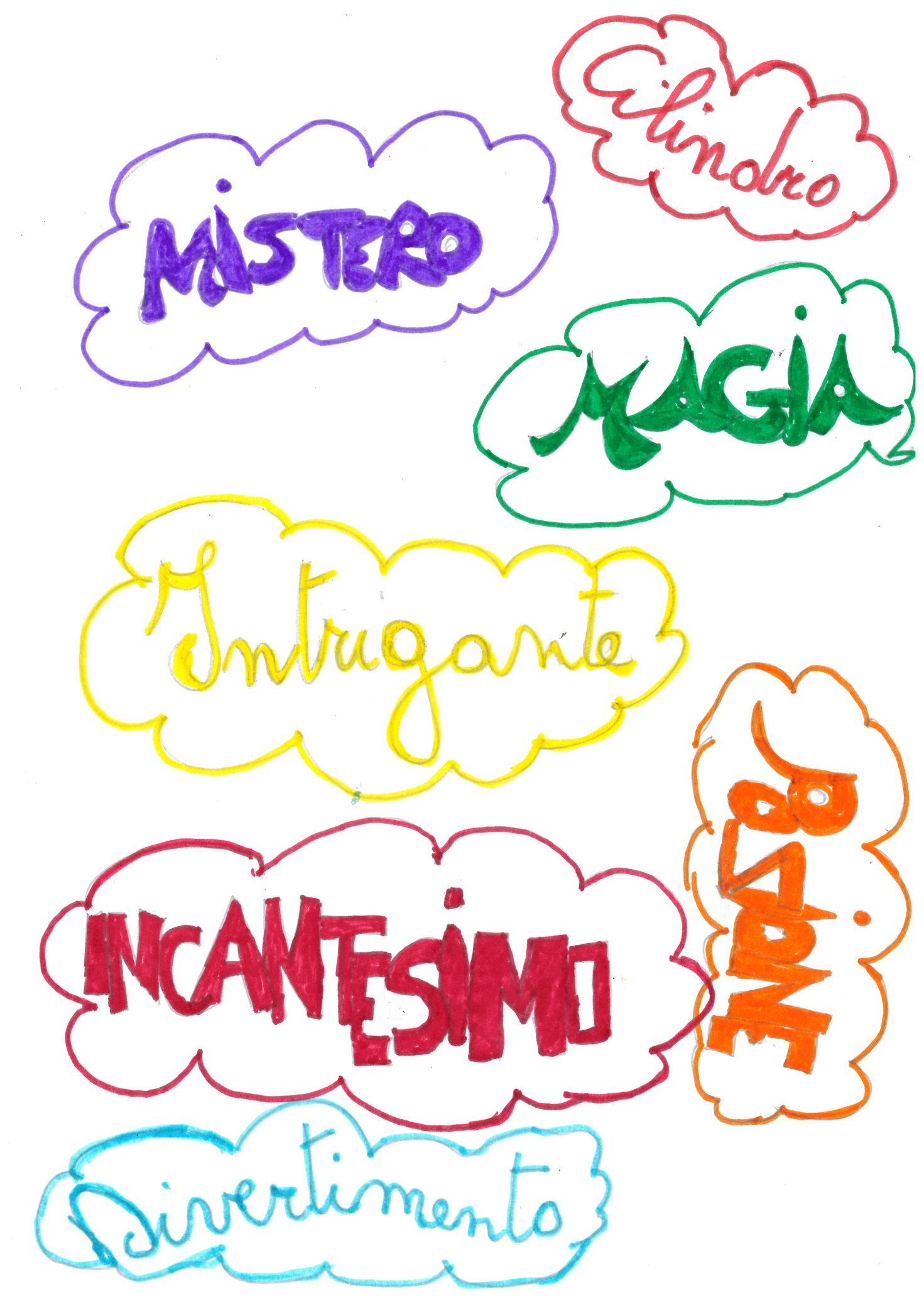 Strutturano una mappa concettuale per ordinare il materiale scelto.
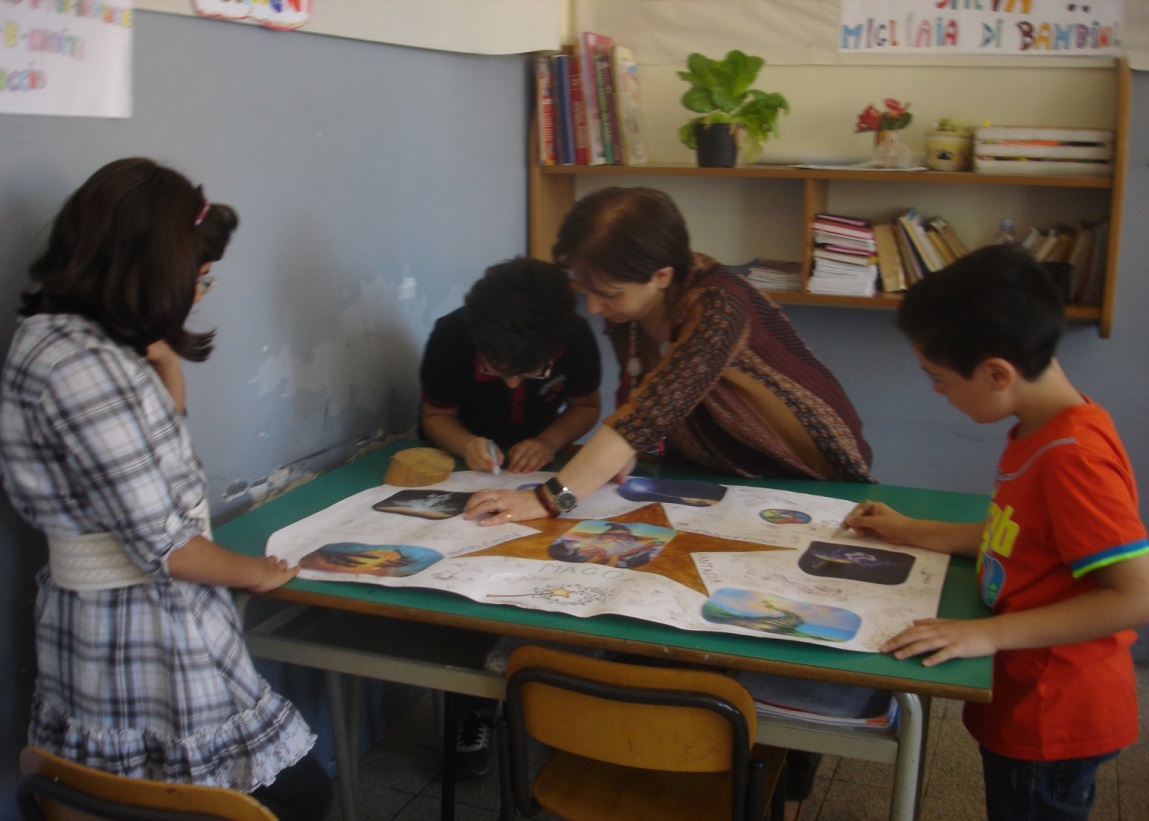 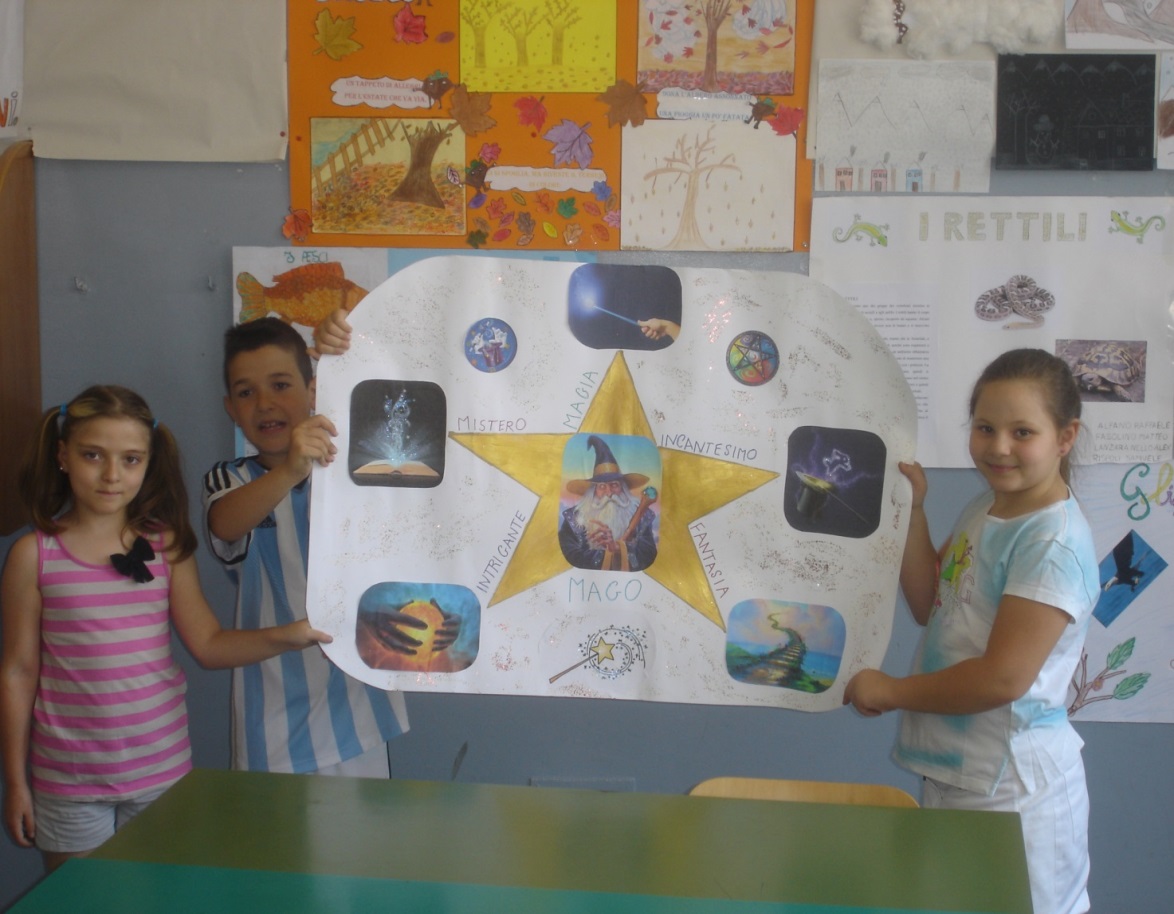 Il mago che ha più colpito  i bambini è il famoso Mago di Oz e a grande richiesta chiedono di guardarne il cd
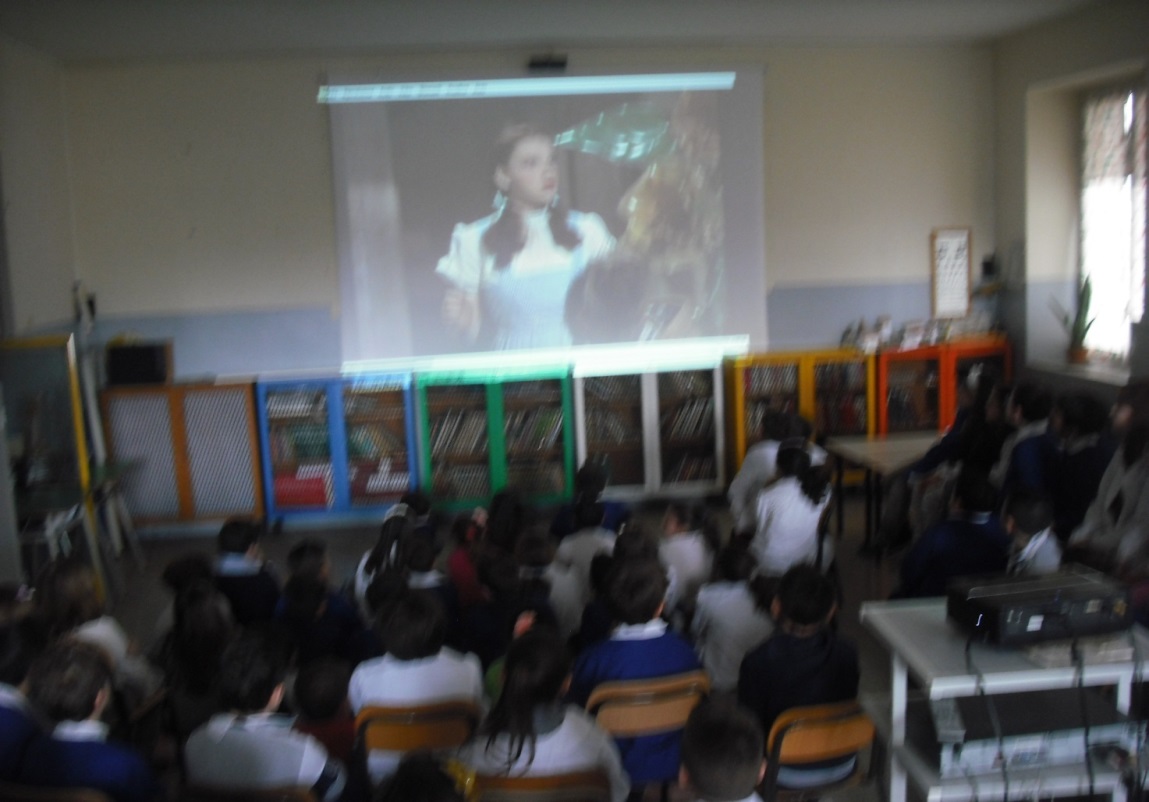 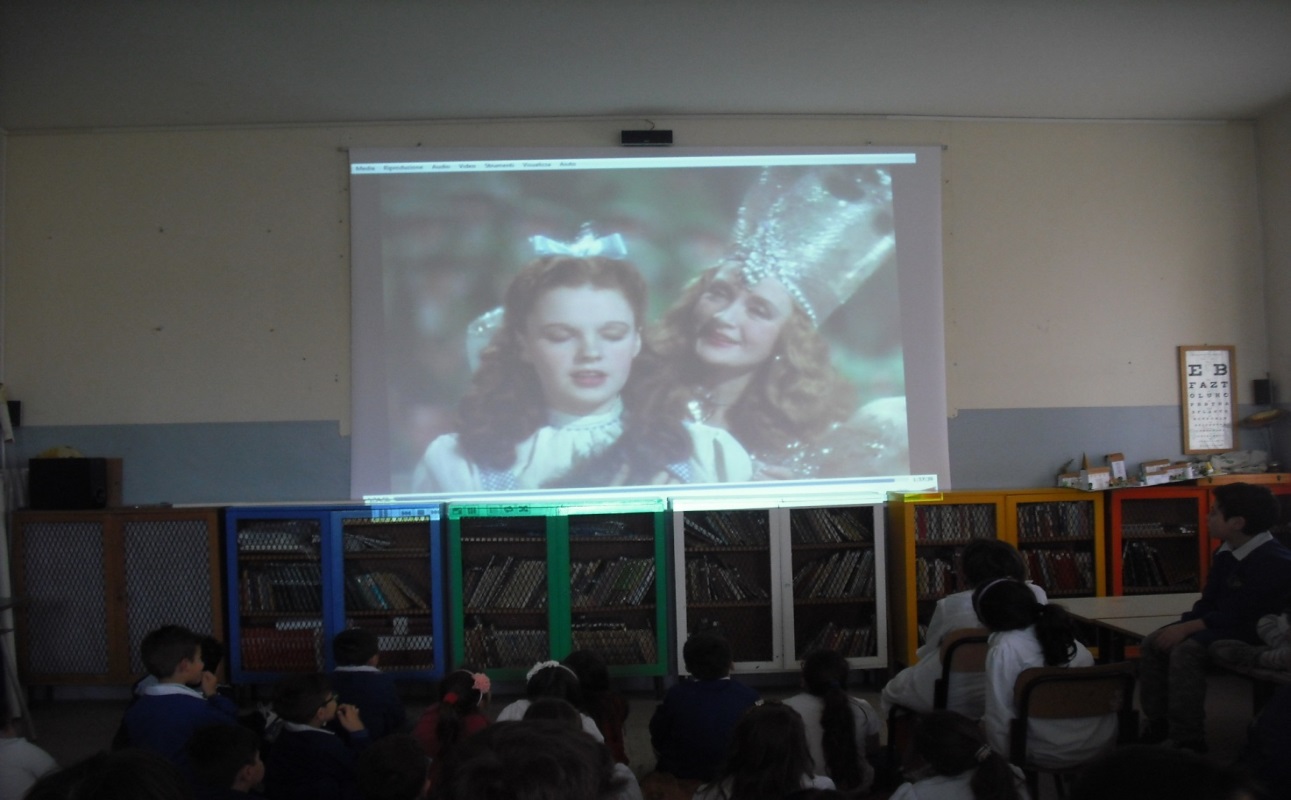 Alla visione del film segue una discussione e l’insegnante 

partendo dal problema di Dorothy che vuole ritornare a casa e rivedere lo zio Henry e la zia Em invita gli alunni a pensare a  situazioni problematiche della loro vita.



Attività: ho un problema…parliamone
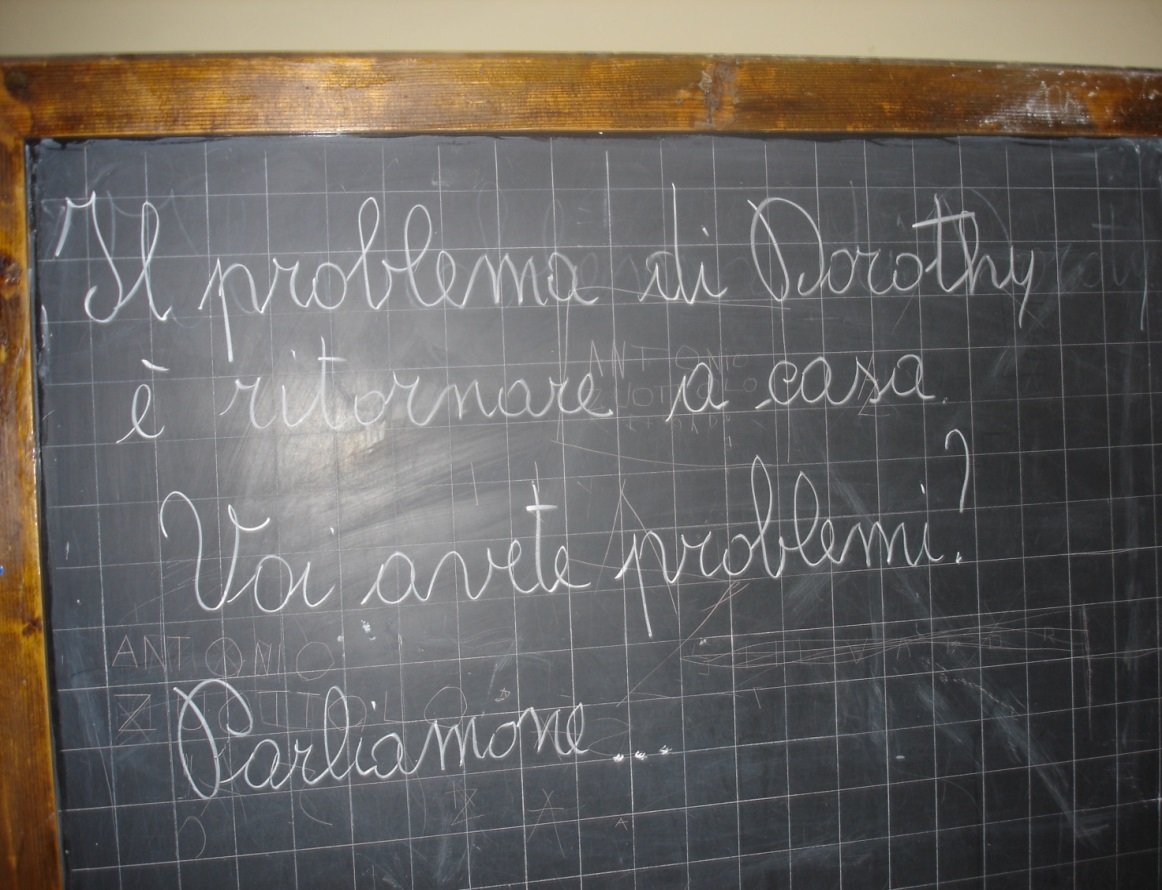 Comunicano emozioni.
Propongono soluzioni.
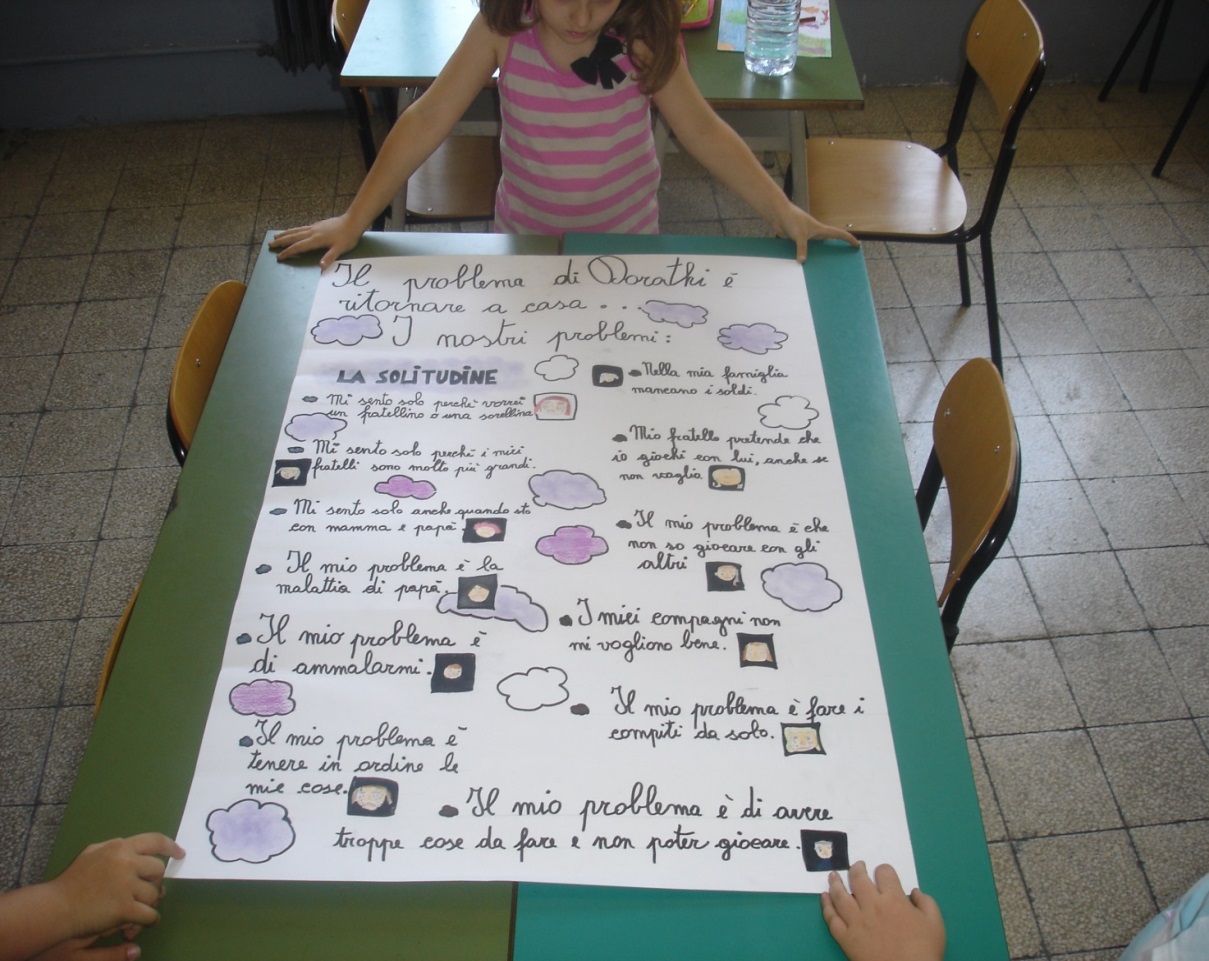 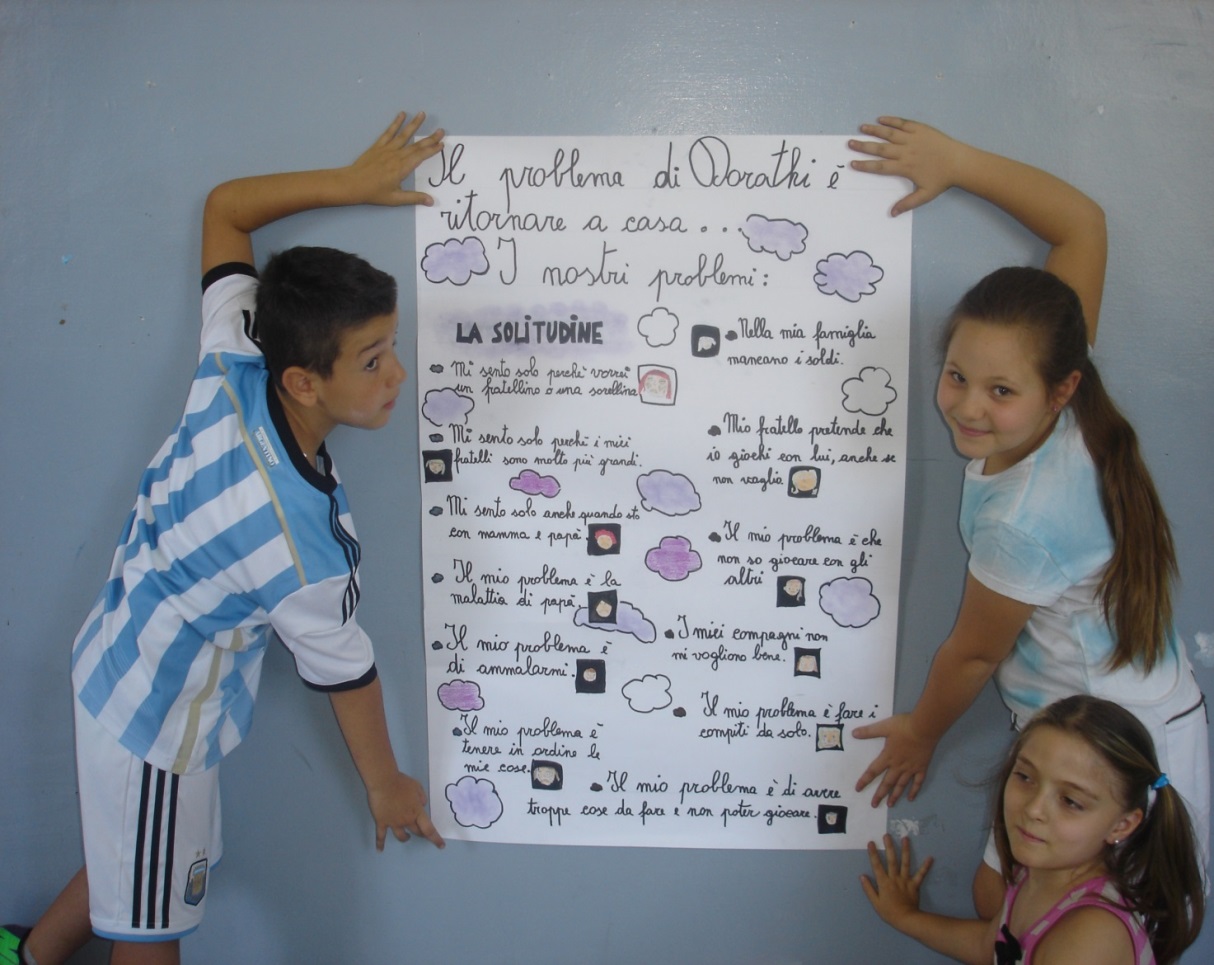 I bambini  a turno parlano di situazioni vissute con i genitori, fratelli, amici… e si cimentano nel suggerire soluzioni.

Attività : il gioco delle soluzioni
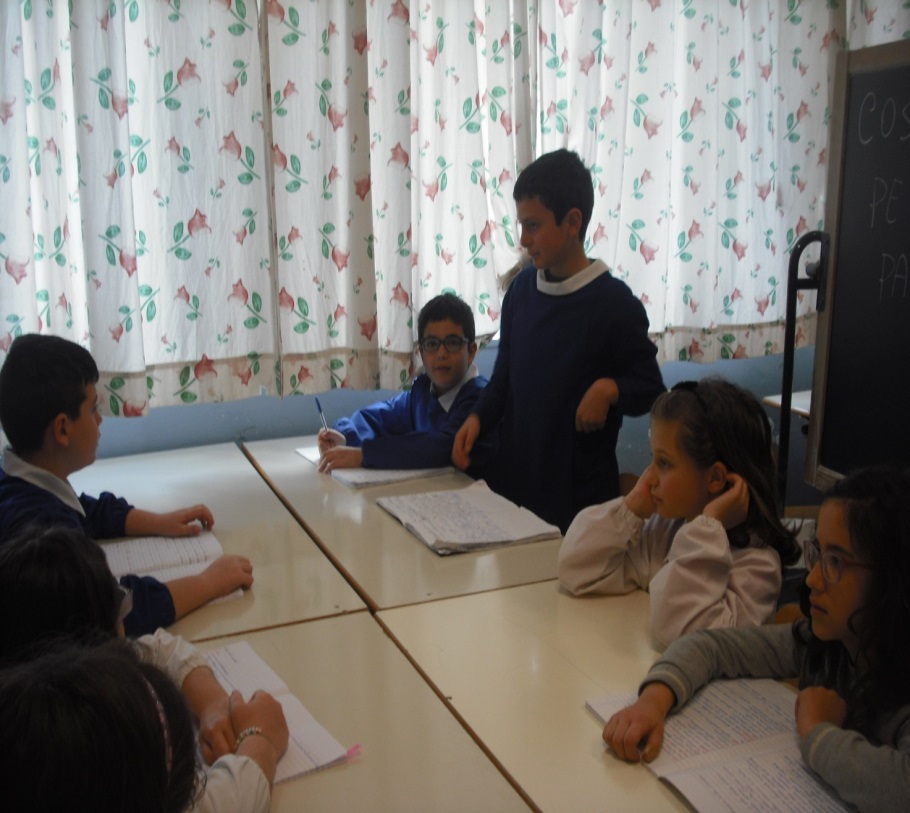 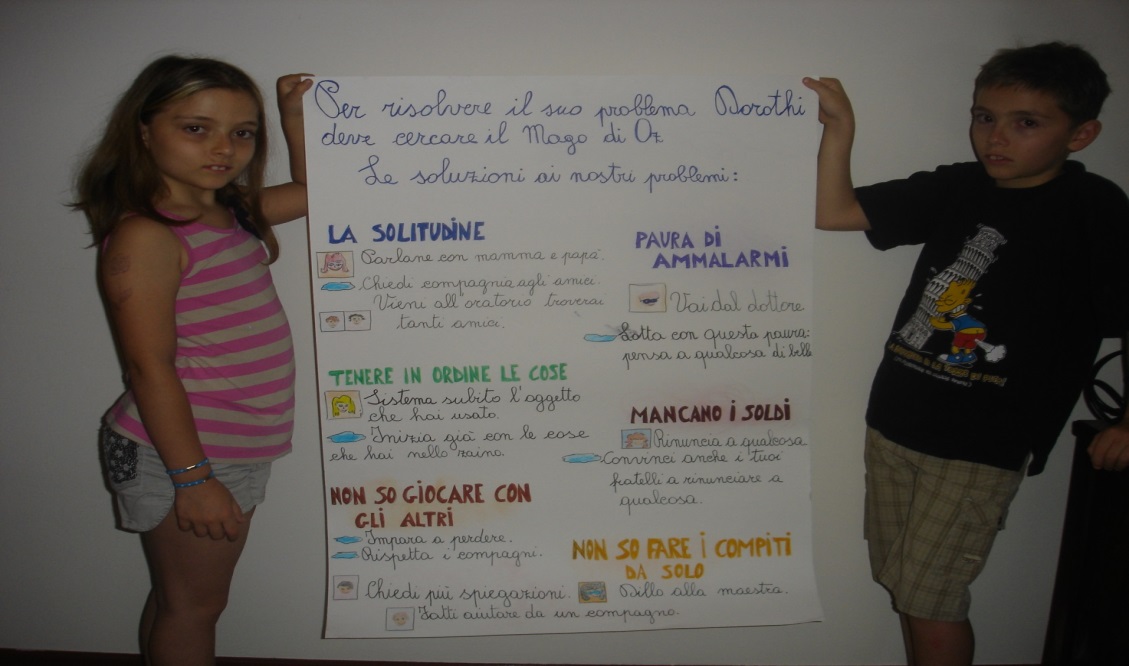 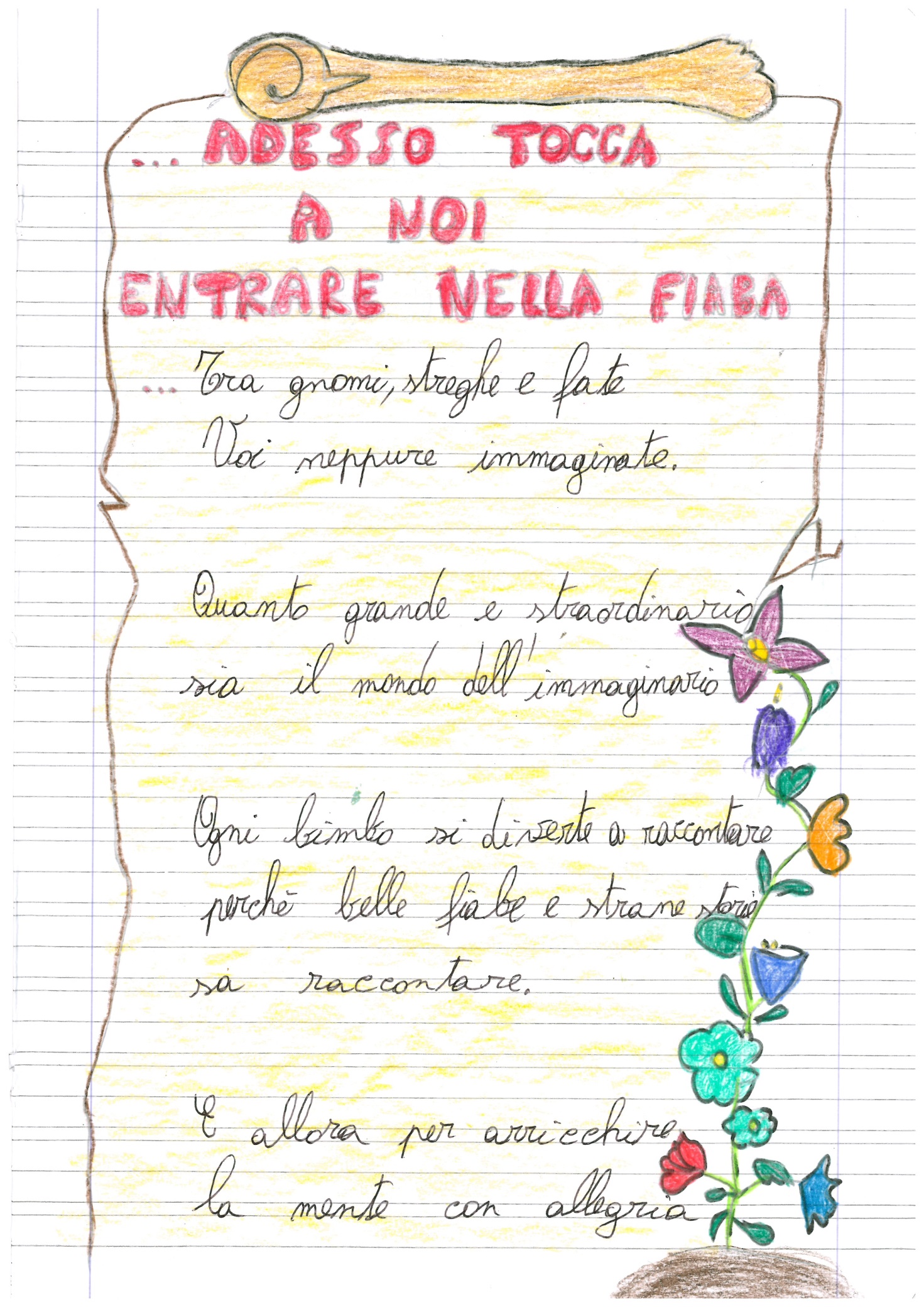 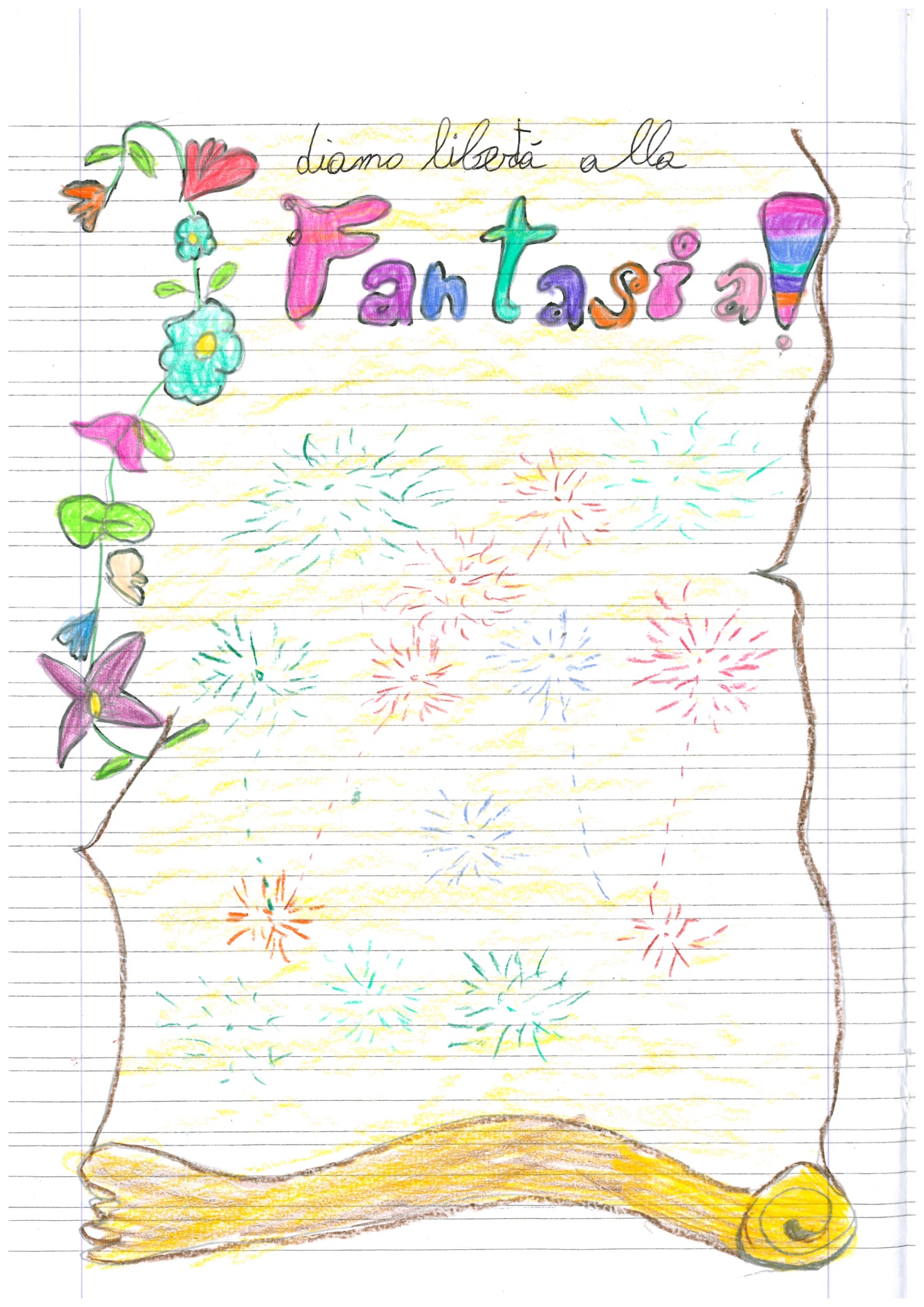 Alla lavagna si appuntano gli elementi necessari per la riuscita di una storia. Per quanto riguarda i protagonisti, gli antagonisti e gli aiutanti, è il gruppo classe che assegna il ruolo al personaggio.

Le carte delle fiabe mescolate sono  distribuite ai bambini che ne spiegano il contenuto provando a indicare a quale gruppo  appartengono.
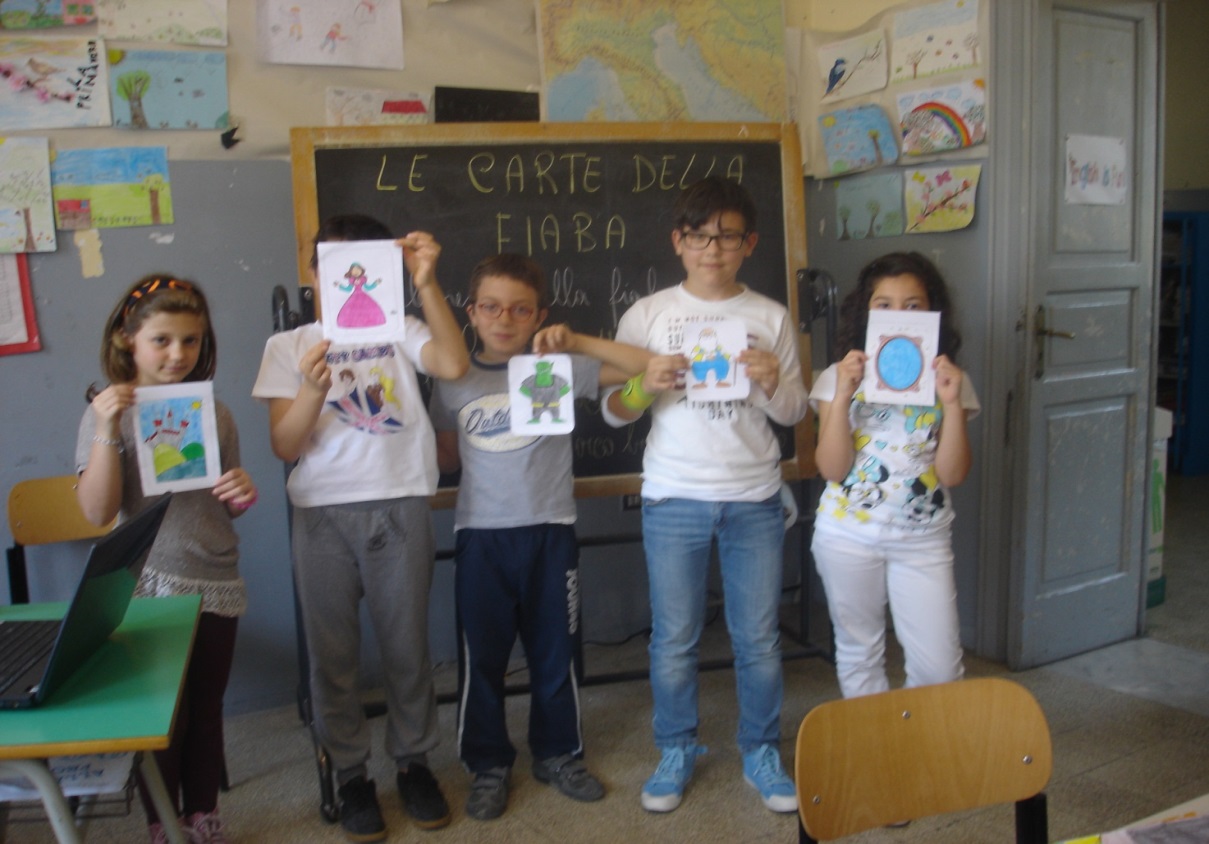 Formati i vari gruppi  inizia il gioco: 

i bambini sorteggiati pescano una carta da un gruppo diverso  e, con l’aiuto di domande guida  utilizzate per la comprensione delle storie ascoltate, inventano sequenze che vengono annotate dal compagno verbalizzatore.
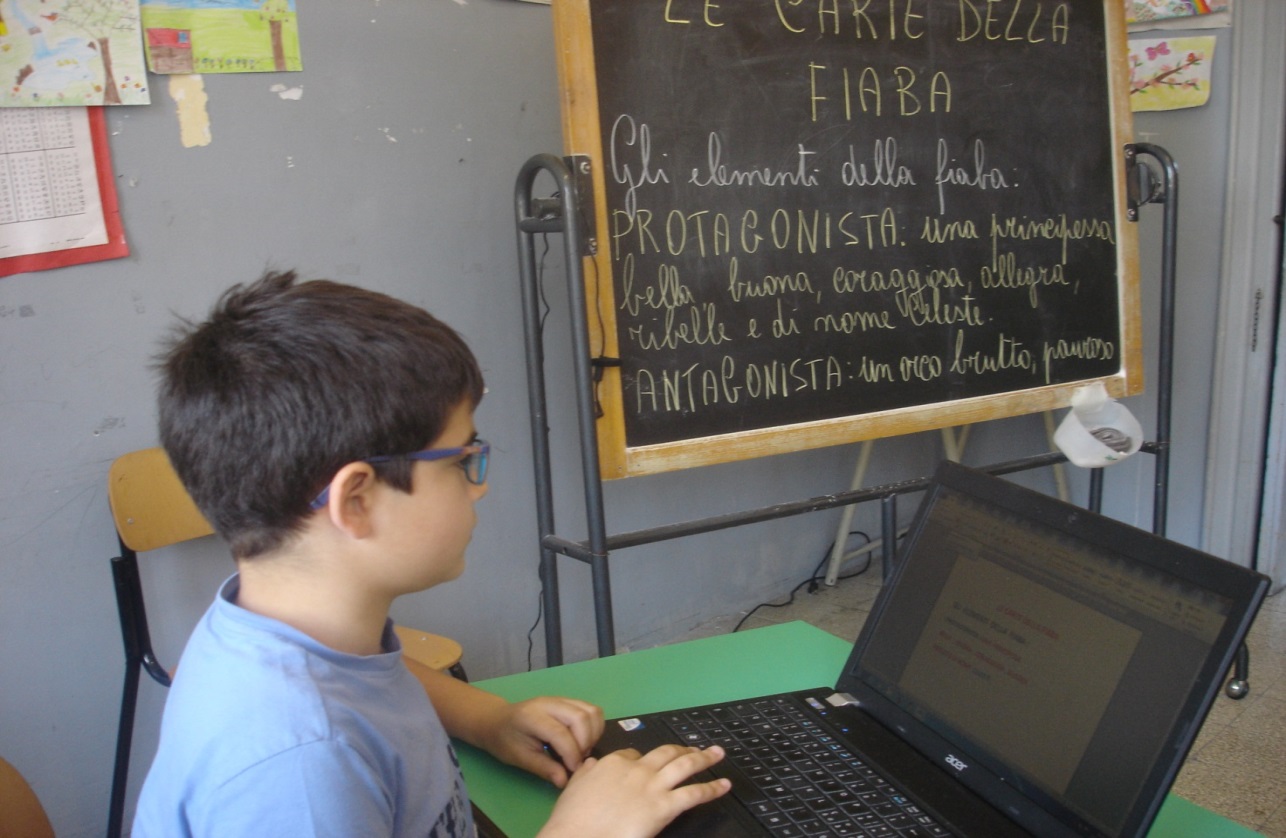 Il testo realizzato  in sequenze viene rappresentato graficamente.
Celeste, la principessa ribelle

C’era una volta una principessa di nome Celeste. Ella era bella, buona, coraggiosa, ma ribelle.

Viveva in un castello con le torri tempestate di diamanti che illuminavano le notti buie, senza stelle.
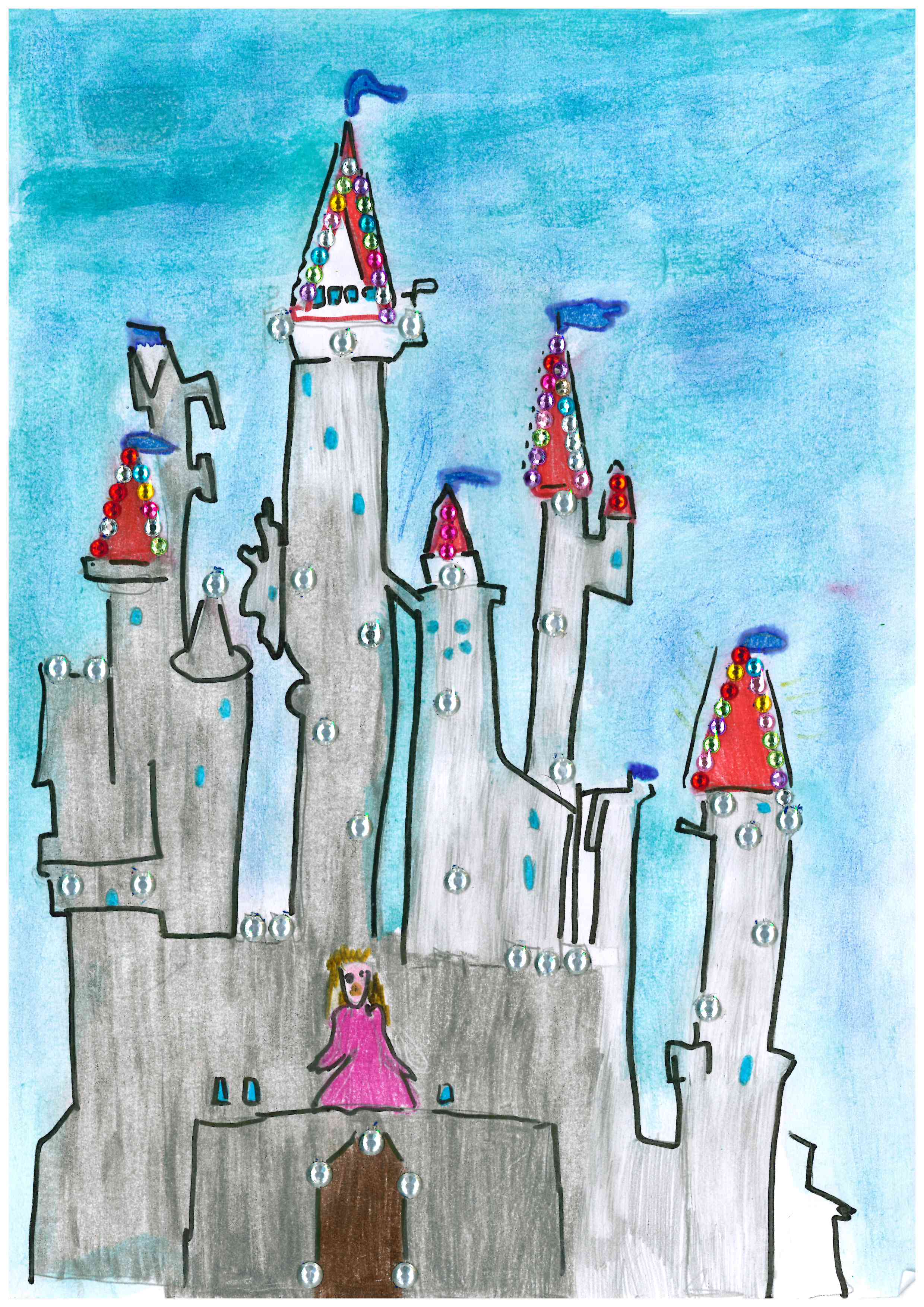 Un giorno Celeste uscì dal castello senza chiedere il permesso. Sapeva che i suoi genitori le avrebbero detto sicuramente di no.
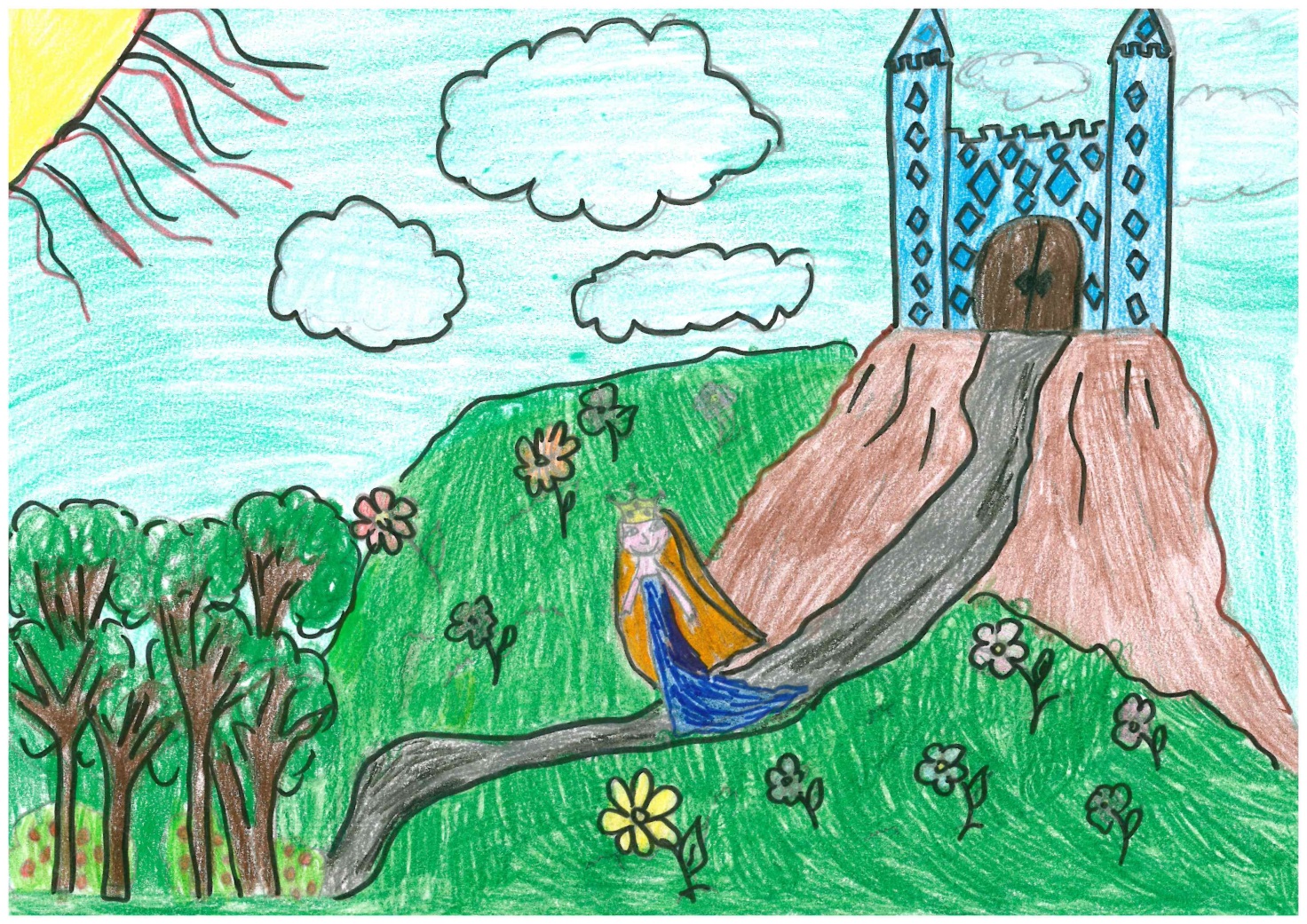 Nel bosco viveva un orco orrendo, pauroso, arcigno, perfido di nome Puzz.
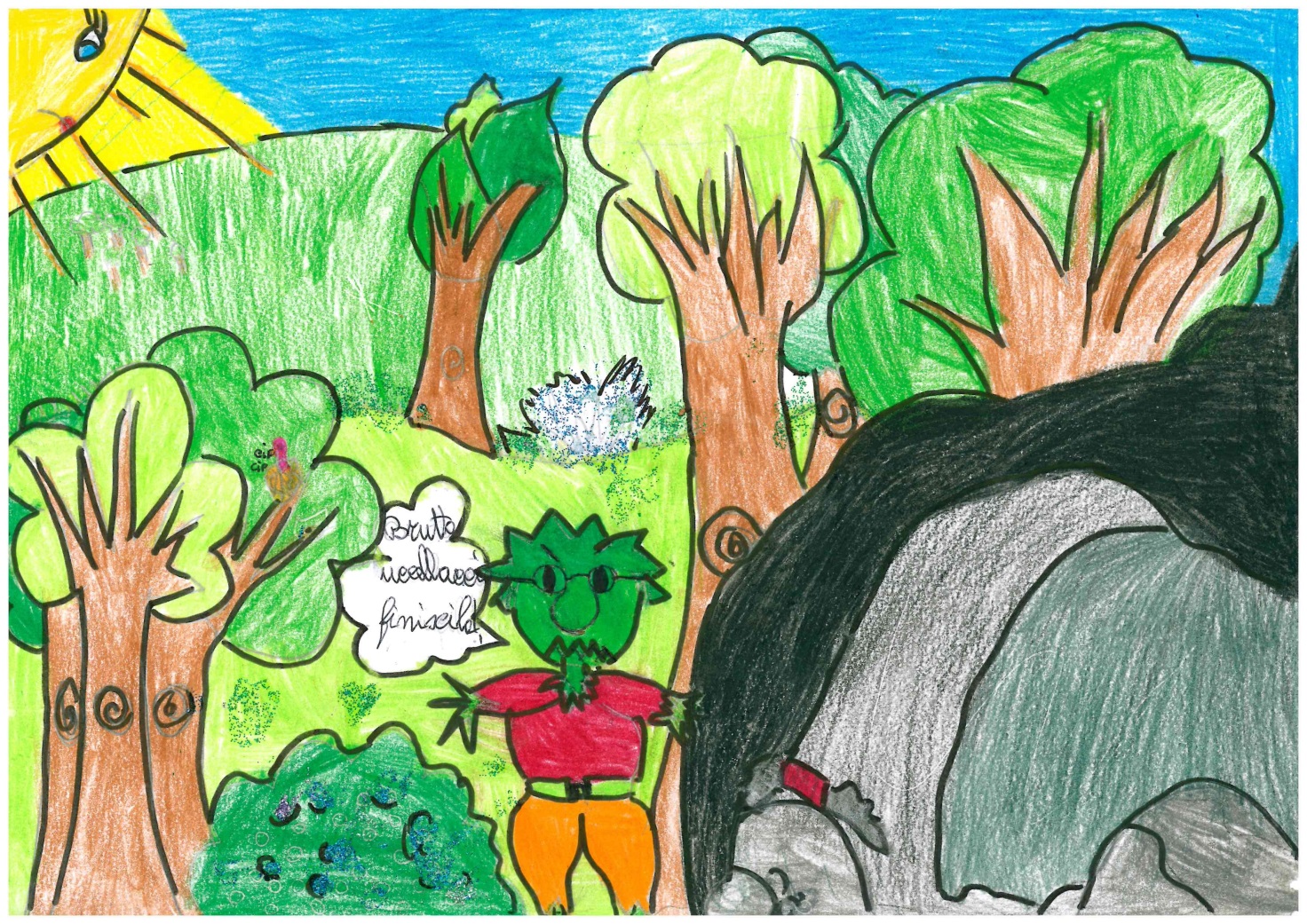 Mentre Celeste passeggiava vide una caverna. Incuriosita vi entrò e si trovò di fronte l’orco.
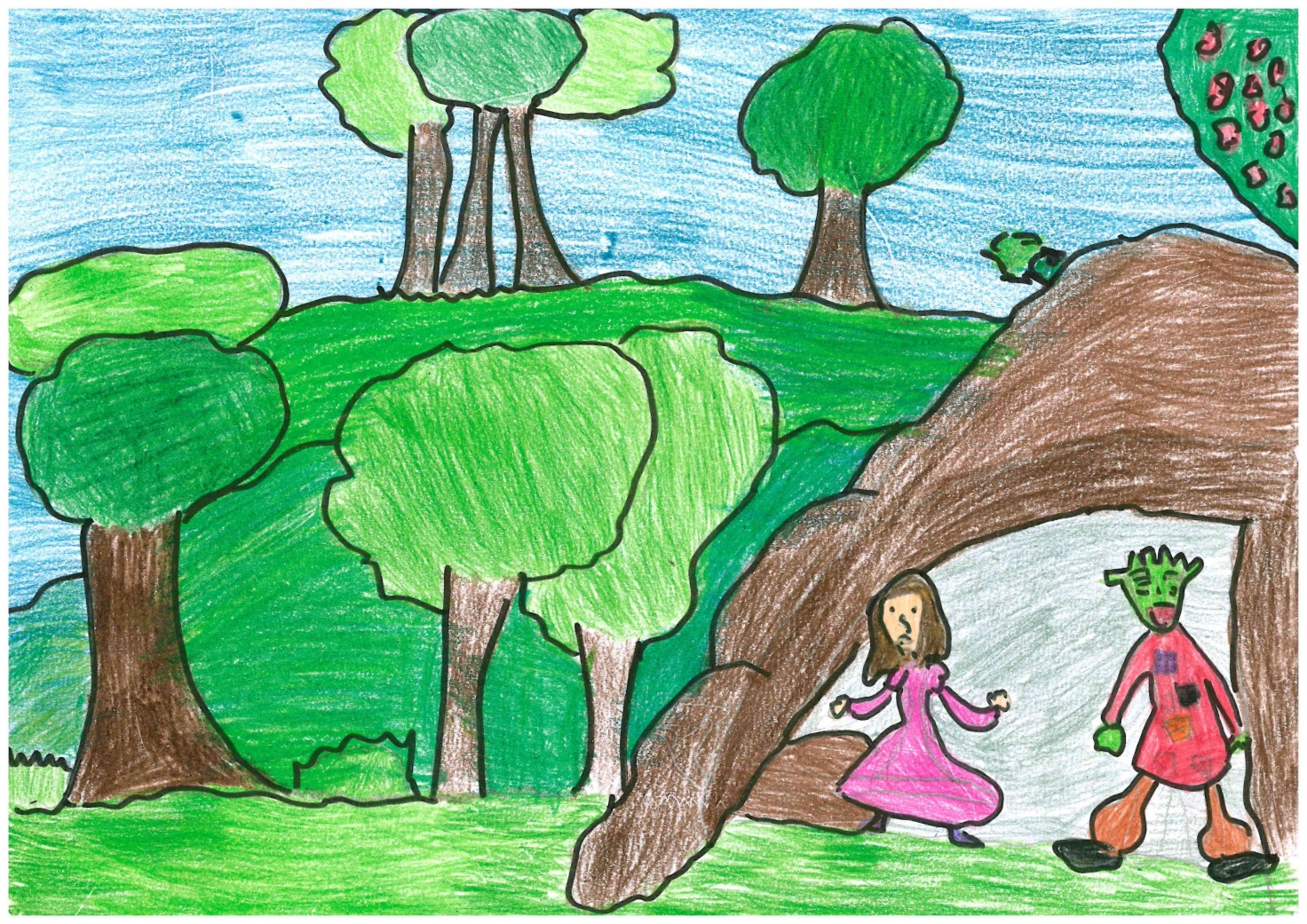 Voleva scappare, ma l’orco con un macigno bloccò l’entrata. Da quel giorno la principessa non fece che piangere.
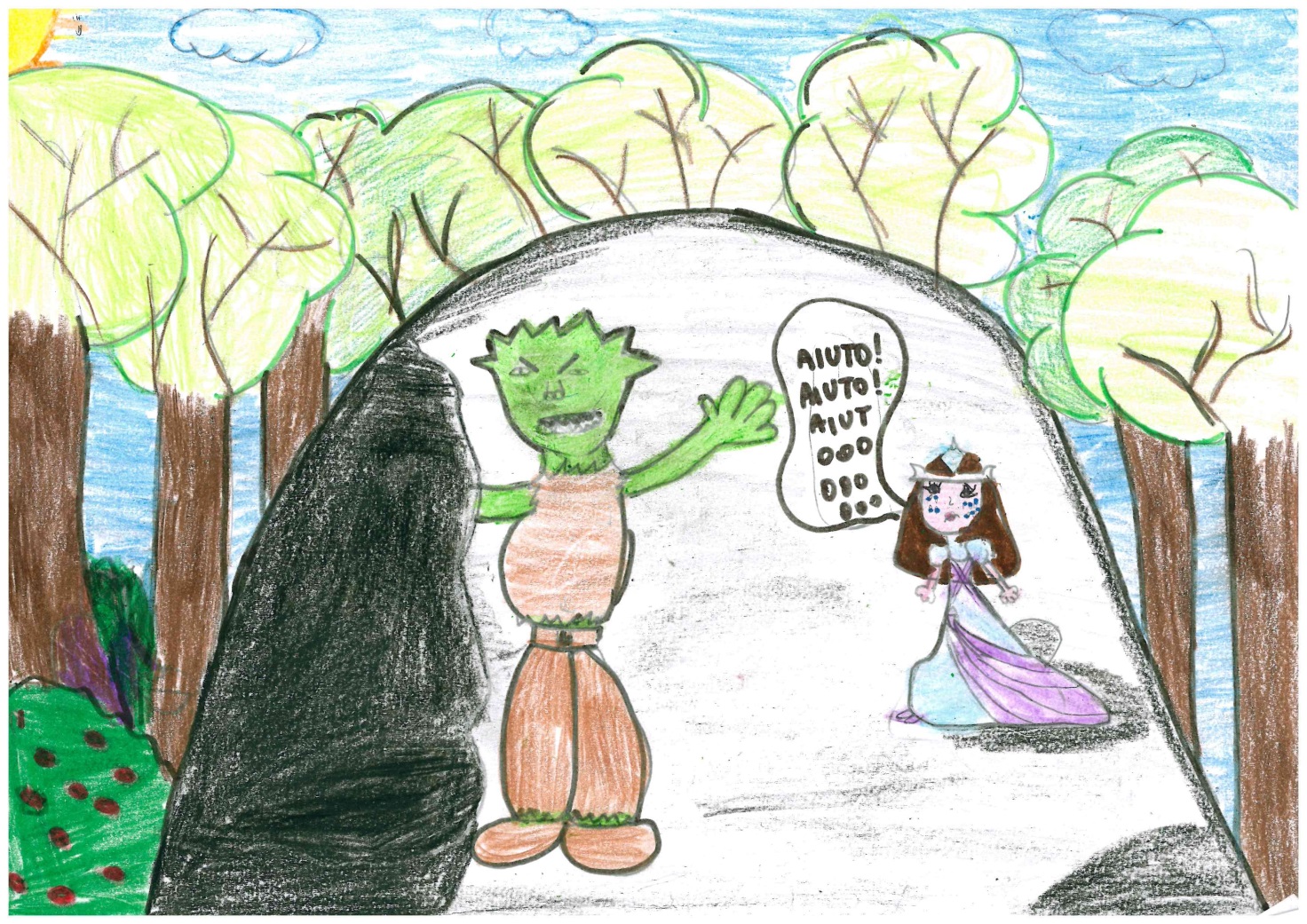 Un vecchio saggio che aveva visto tutto consultò il suo specchio magico per aiutare la principessa.
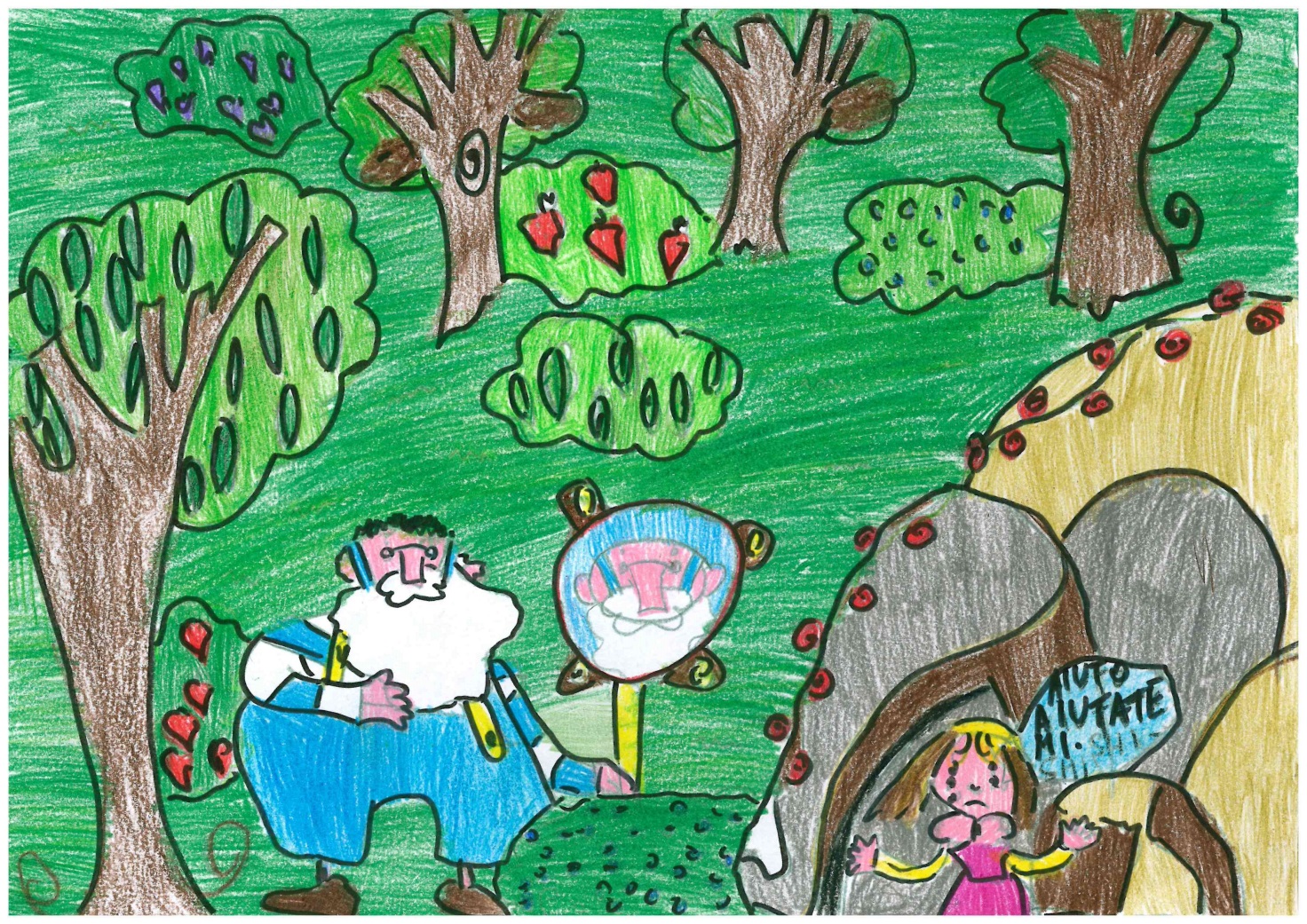 Con l’aiuto dello specchio il vecchio saggio si trasformò in una bellissima fanciulla. Con questo stratagemma riuscì ad entrare nella caverna.
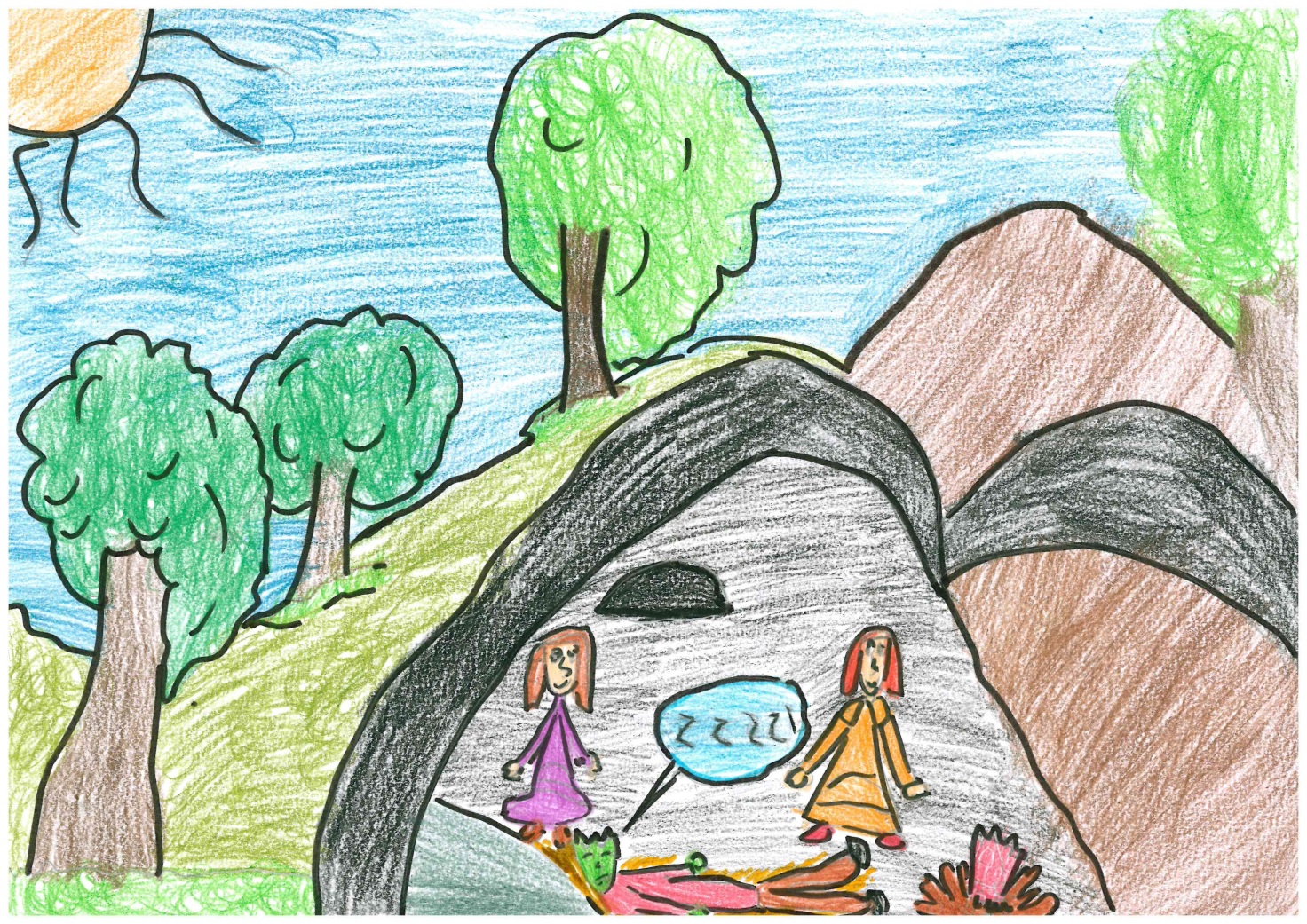 La notte, mentre Puzz dormiva, il saggio liberò la principessa e scapparono via.
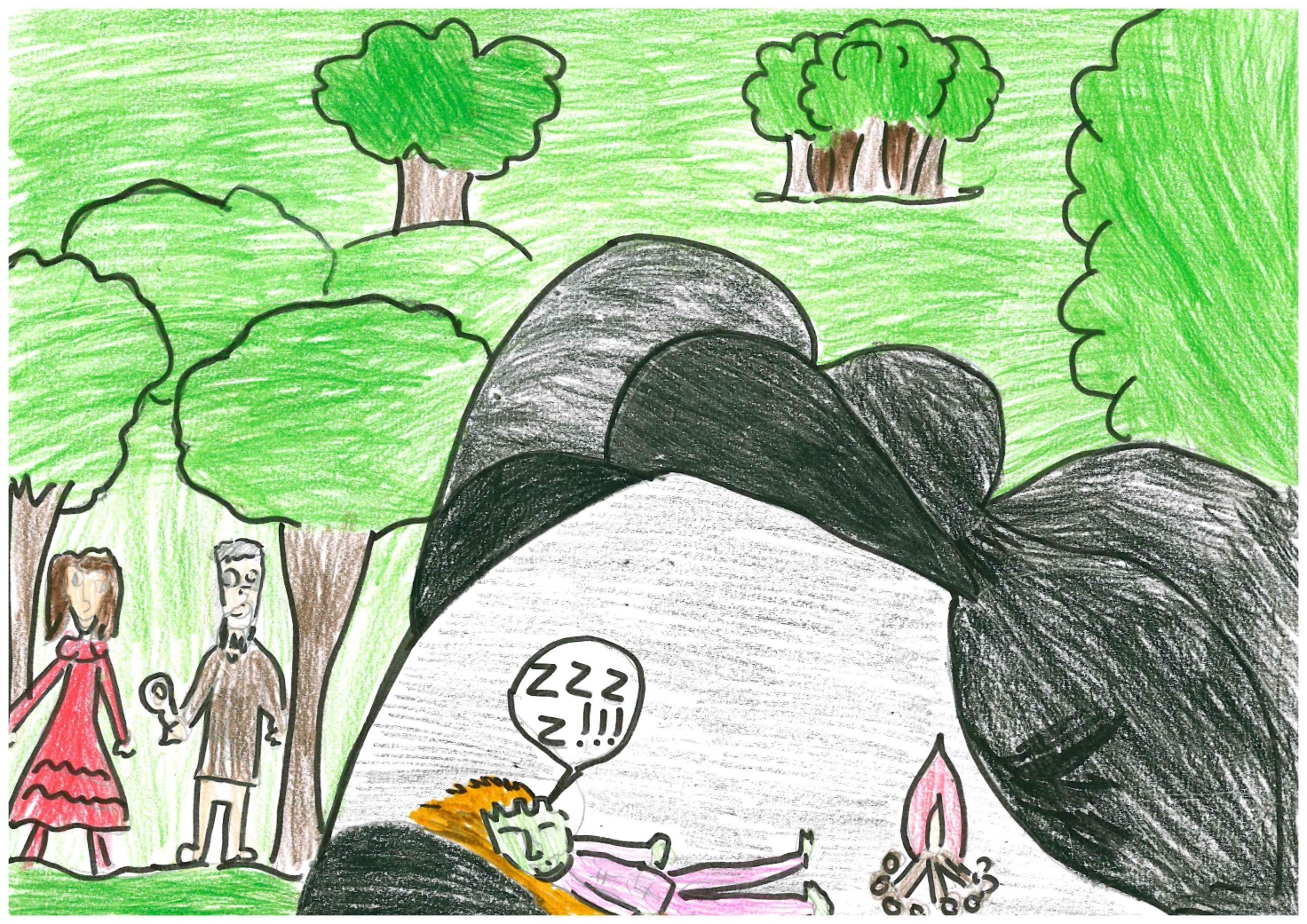 Da quel giorno la principessa Celeste e il vecchio saggio che lo specchio aveva trasformato in un giovane e coraggioso cavaliere, vissero felici e contenti nel castello sulla collina.
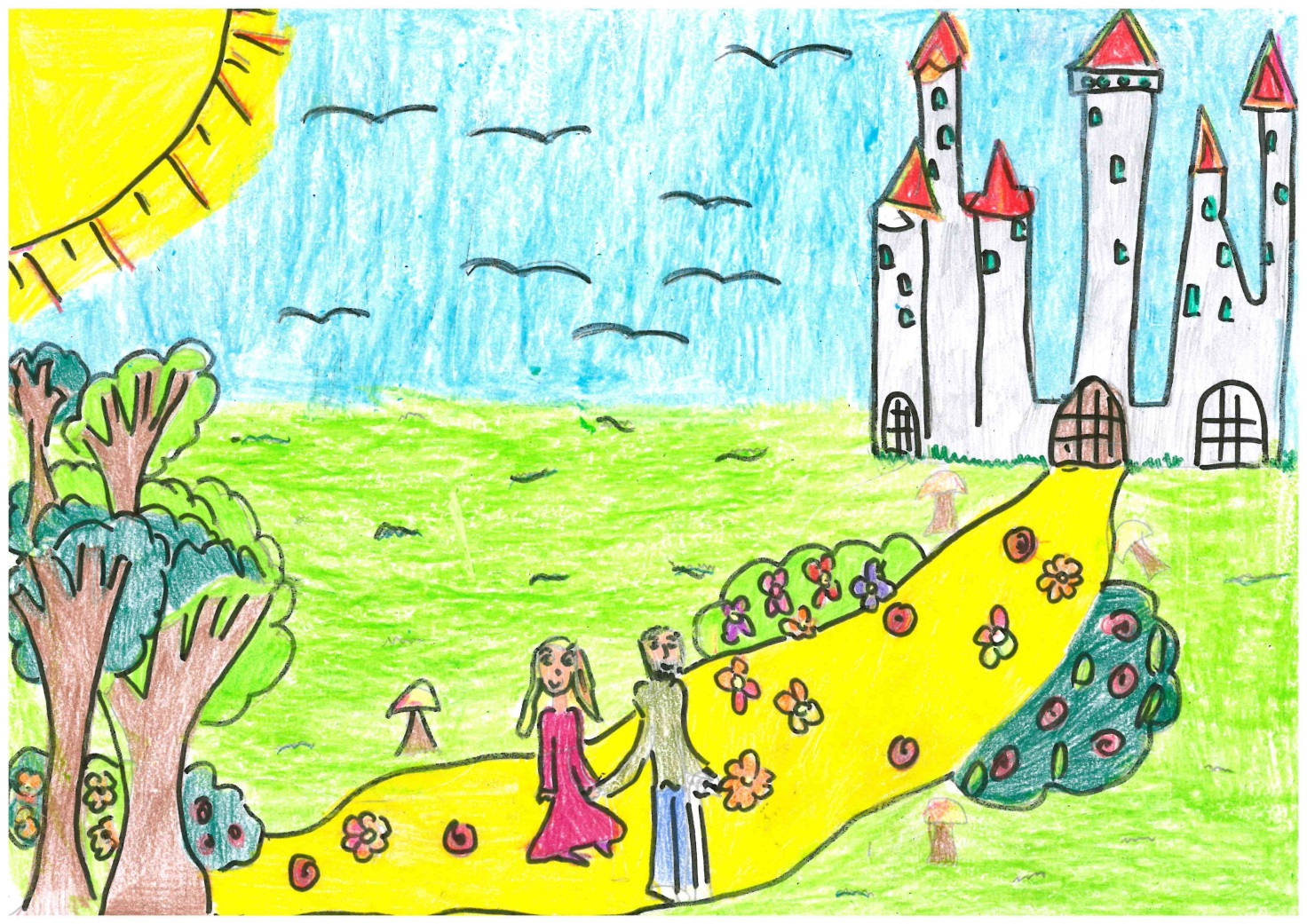